Министерство образования РмПортфолио Марковой натальи александровнывоспитателяМАДОУ «Центр развития ребенка- детский сад  № 17»
Дата рождения: 29.04.1991 г.
Профессиональное образование: организатор-методист дошкольного образования и педагог-психолог
МГПИ им. М.Е. Евсевьева
Диплом 101324 0187090
Дата выдачи 30 июня 2014 г.
Стаж педагогической работы (по специальности воспитатель): 5 лет.
Общий трудовой стаж: 8 лет
1.Участие в инновационной (экспериментальной)деятельности
Инновационный педагогический опыт представлен  на сайте:https://view.officeapps.live.com/op/view.aspx?src=https%3A%2F%2Fupload2.schoolrm.ru%2Fiblock%2Fa6b%2Fa6b22d132aa842e0a3c2ec6b5b73b991%2FPED-OPYT-ISPRAVLENIE-_1_.docx&wdOrigin=BROWSELINK
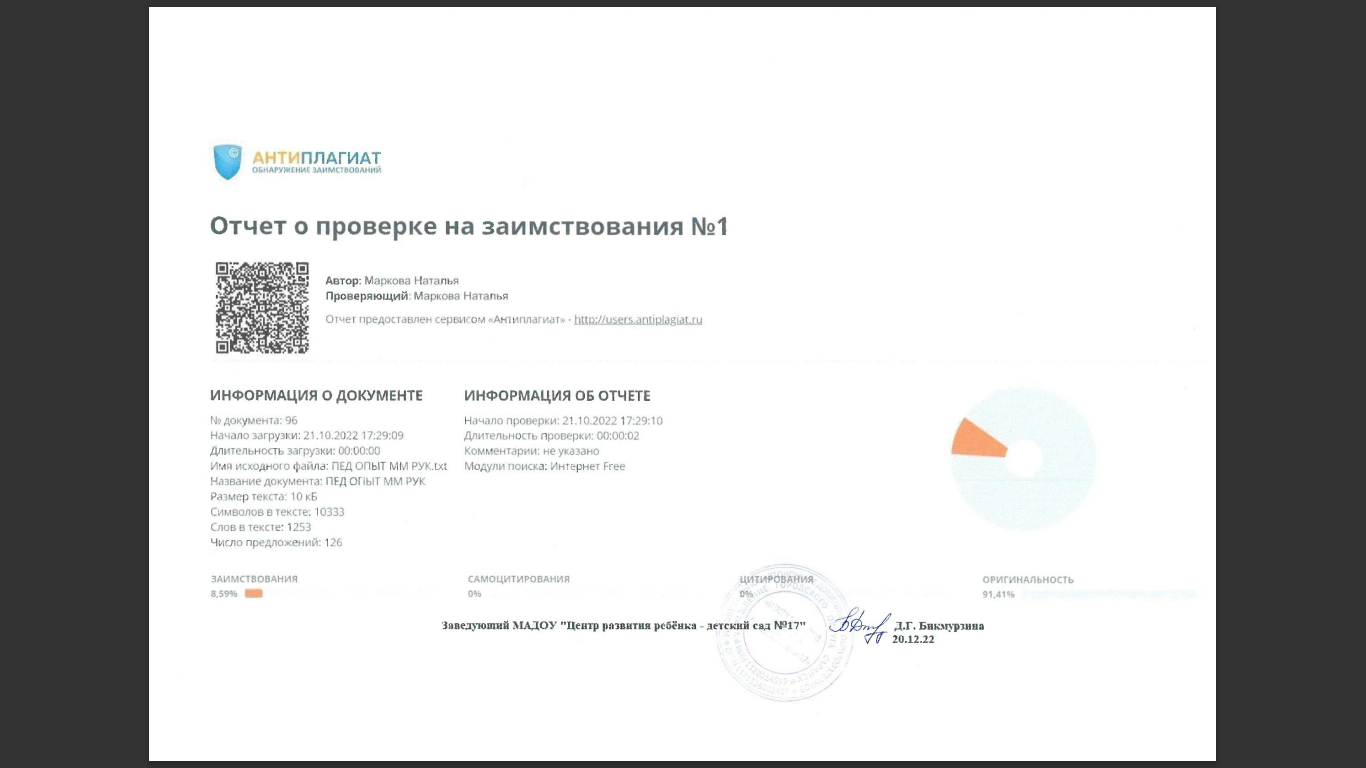 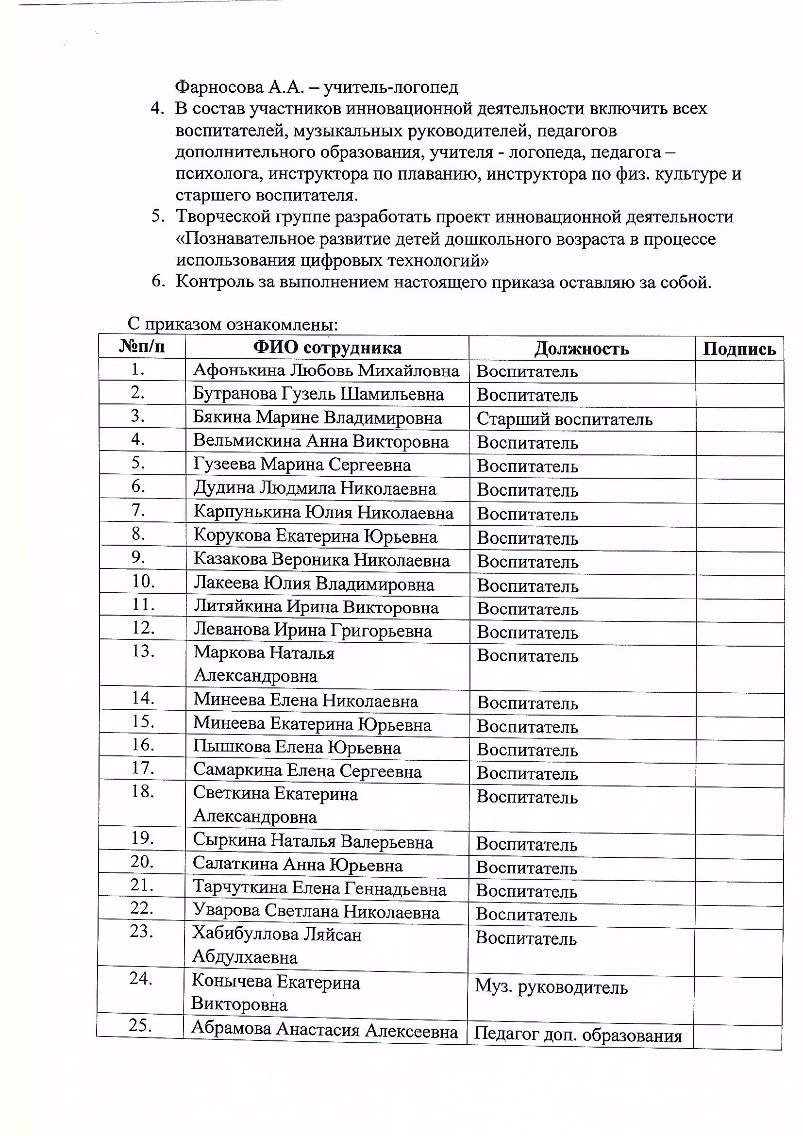 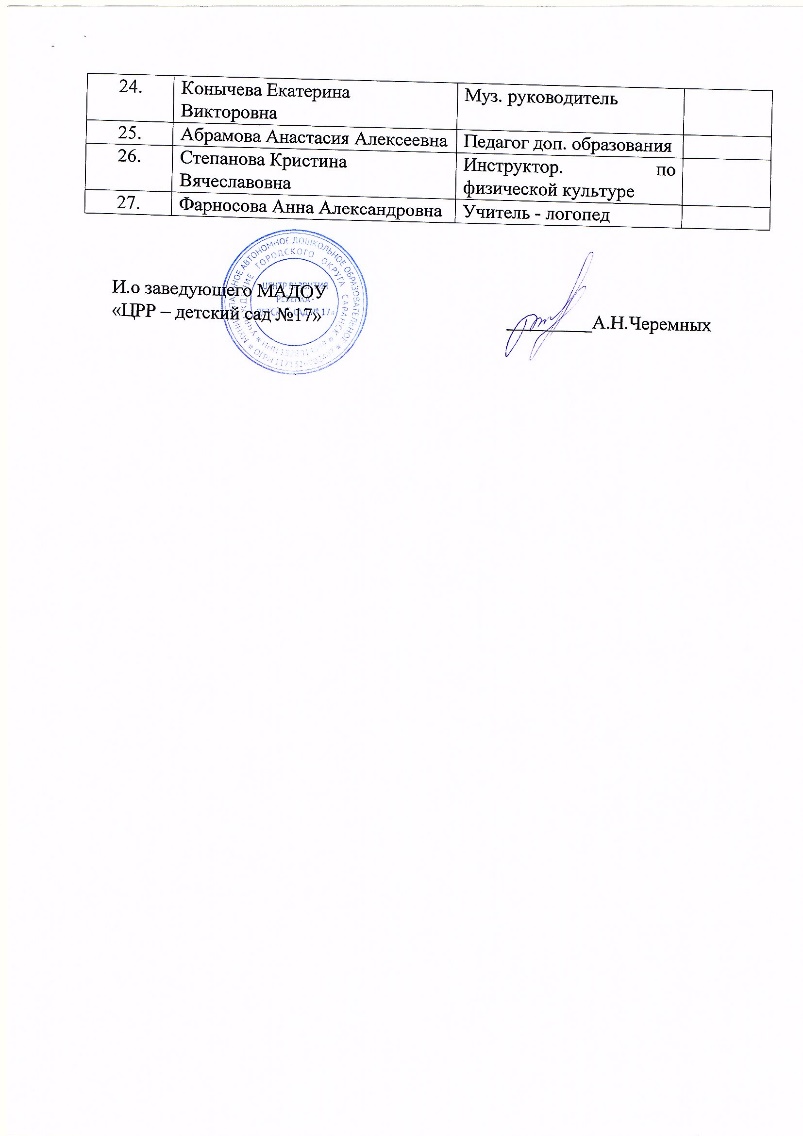 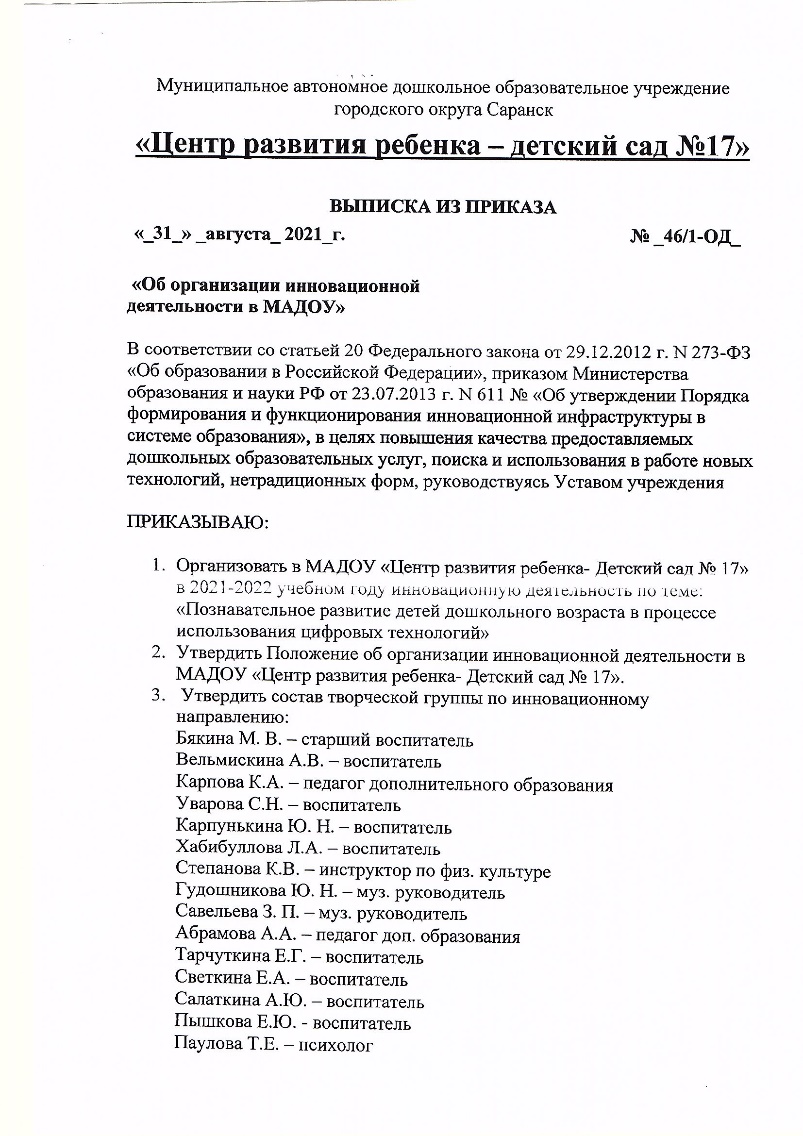 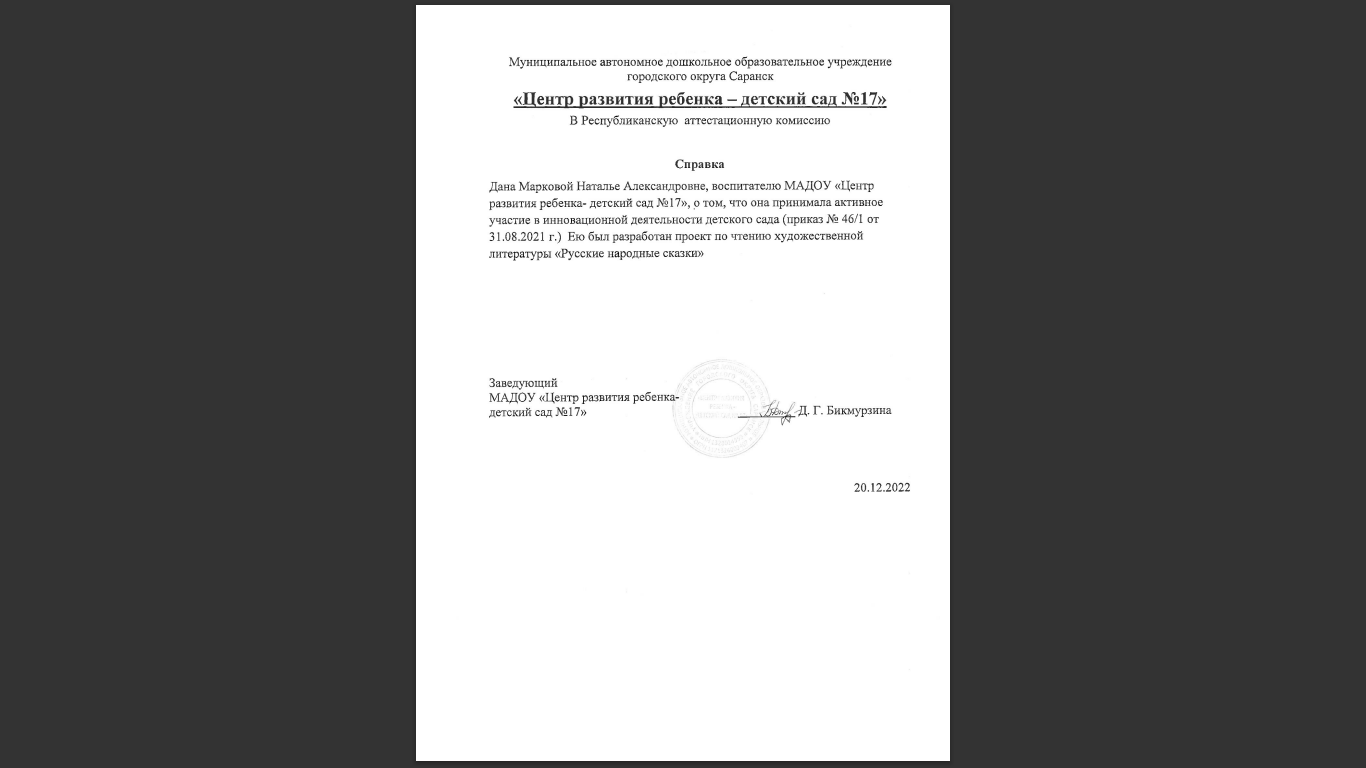 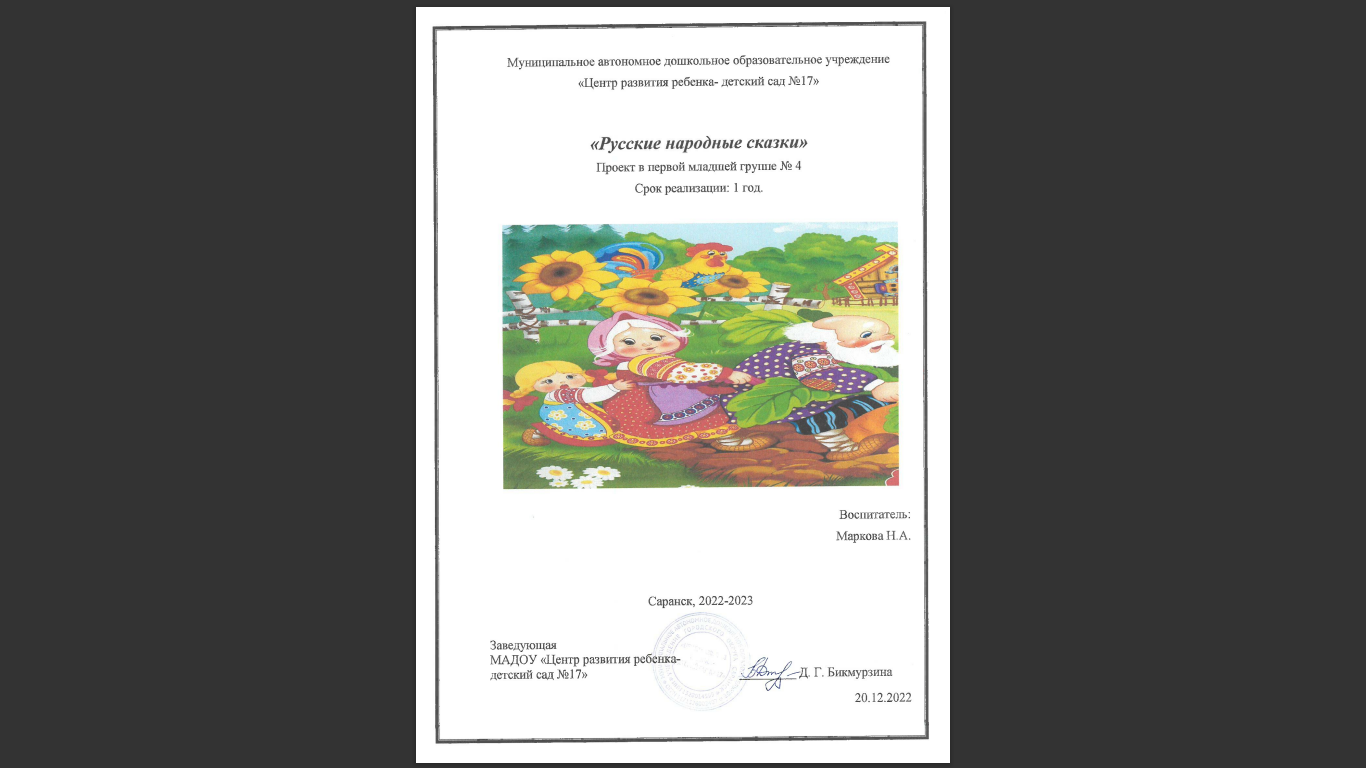 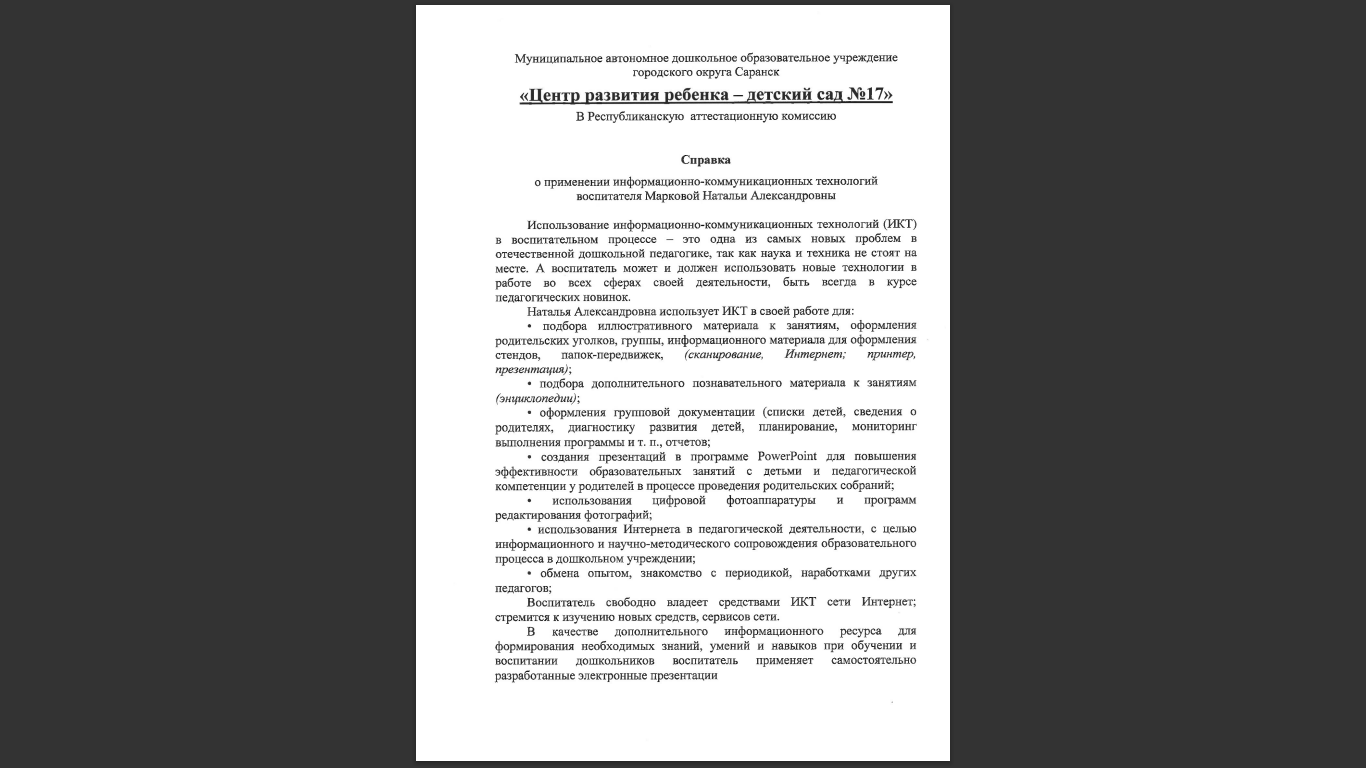 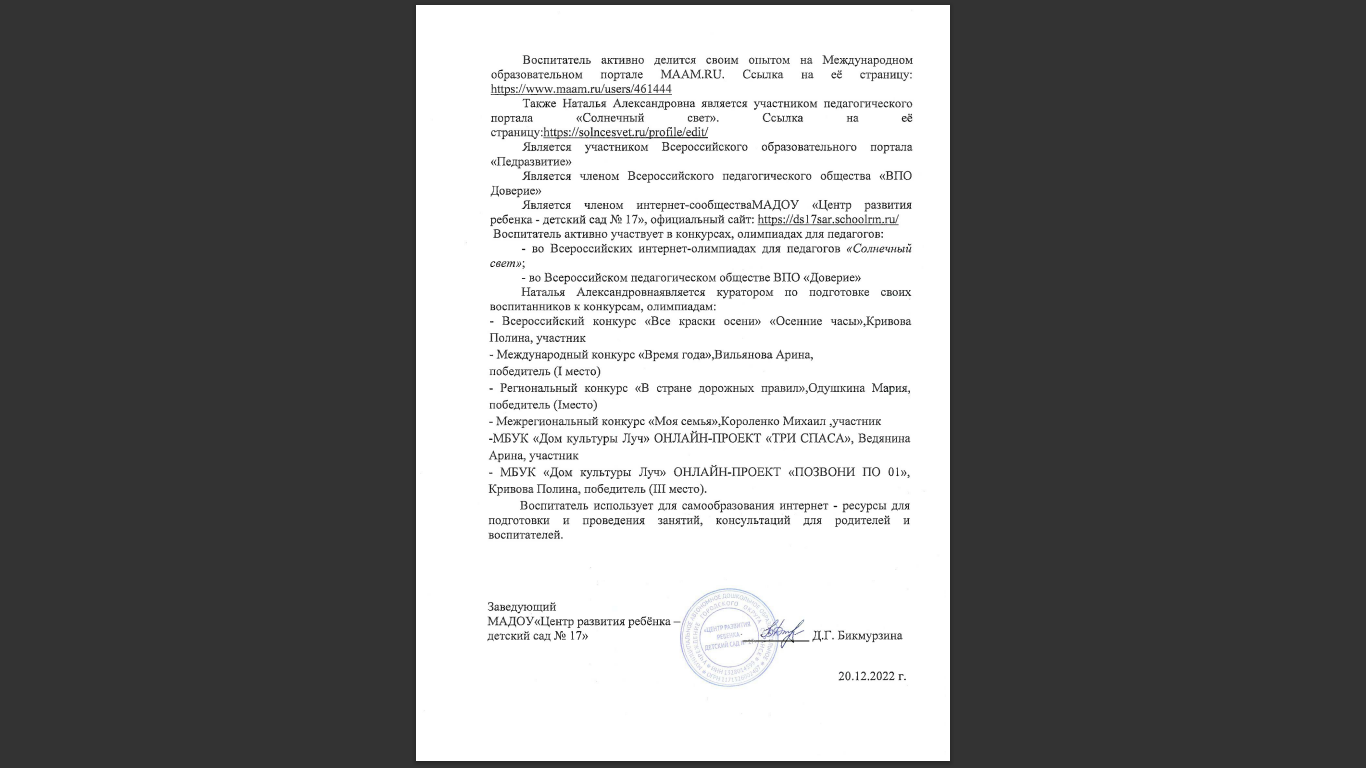 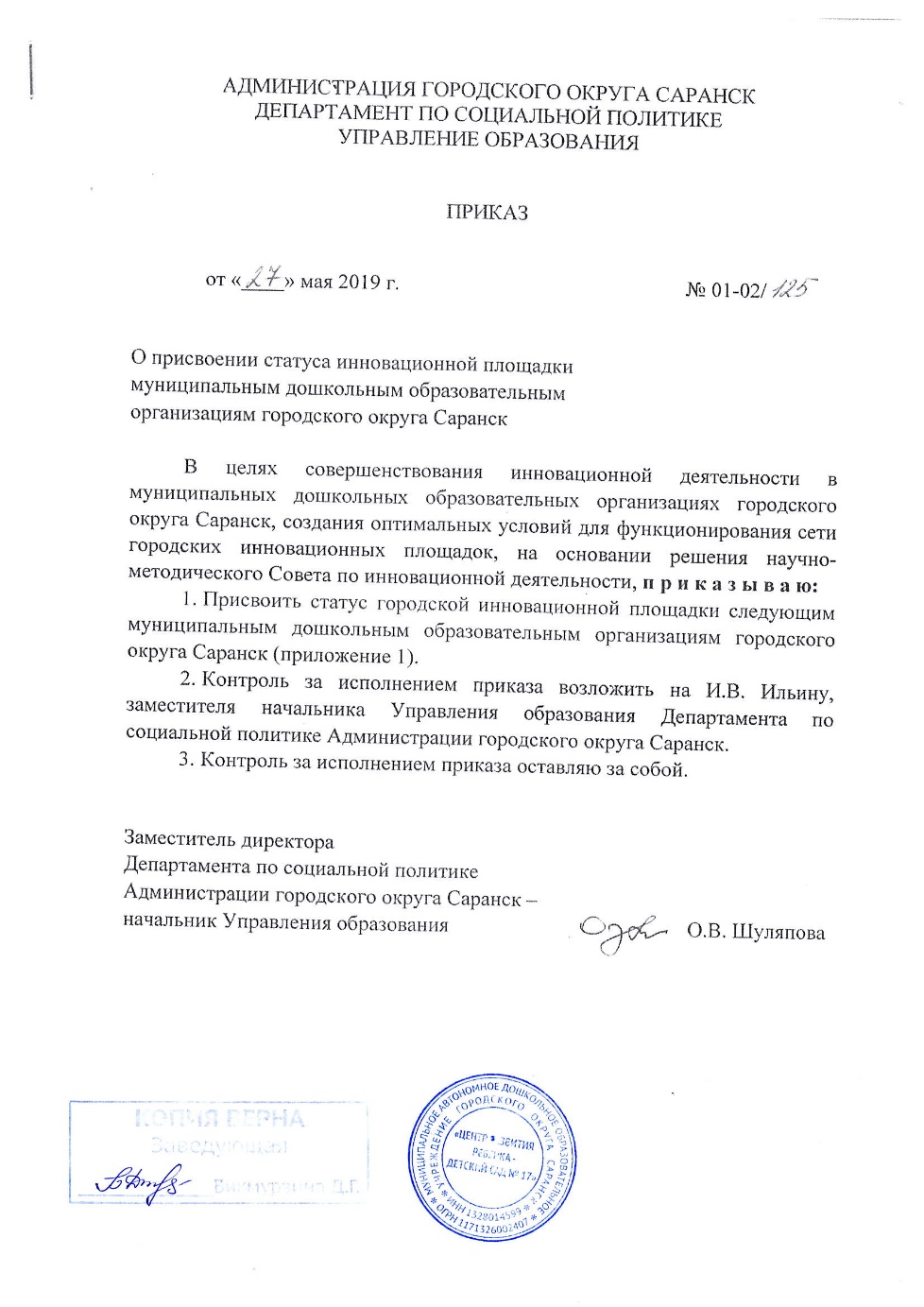 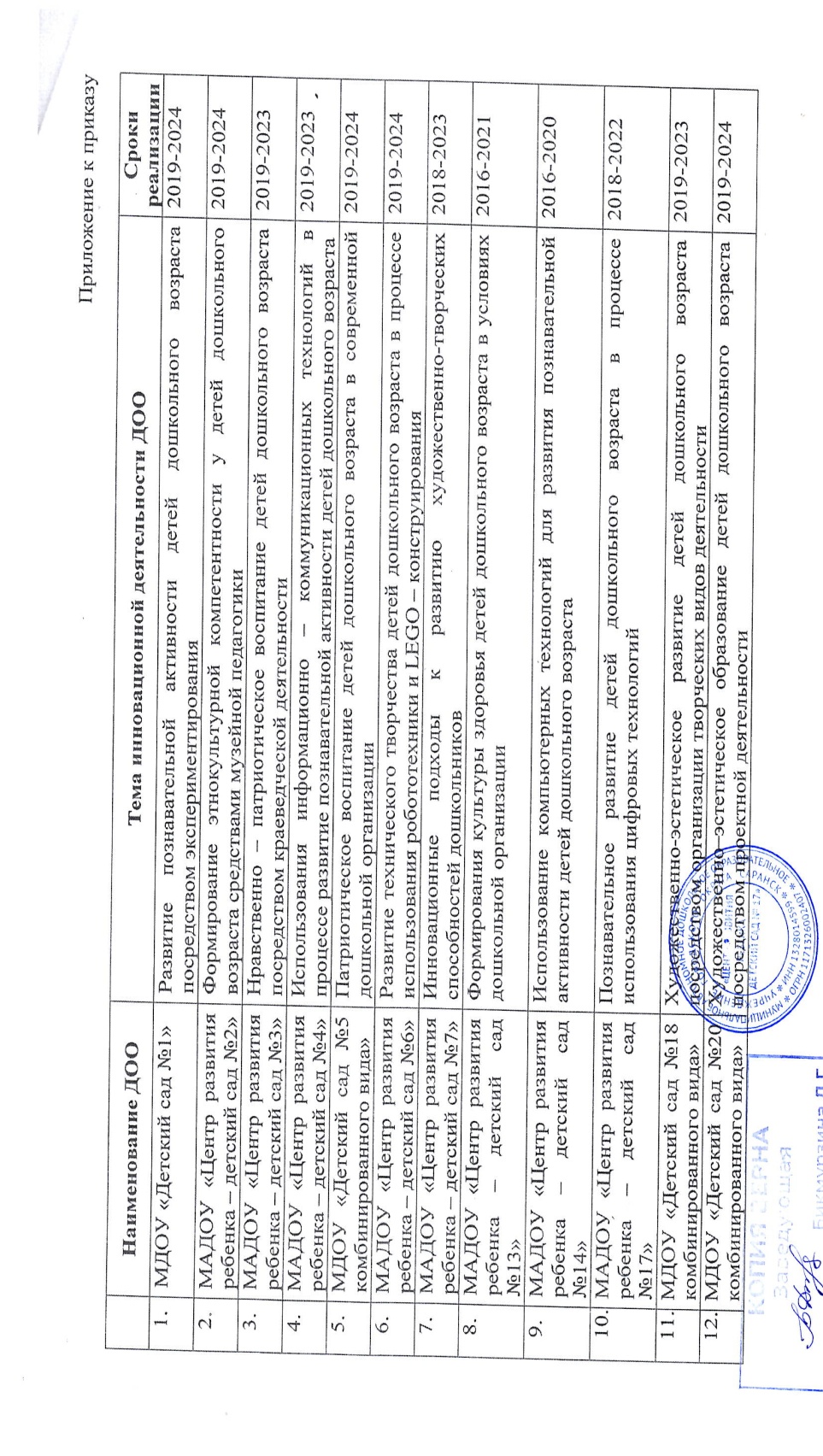 2. НАСТАВНИЧЕСТВО
3. Наличие публикаций
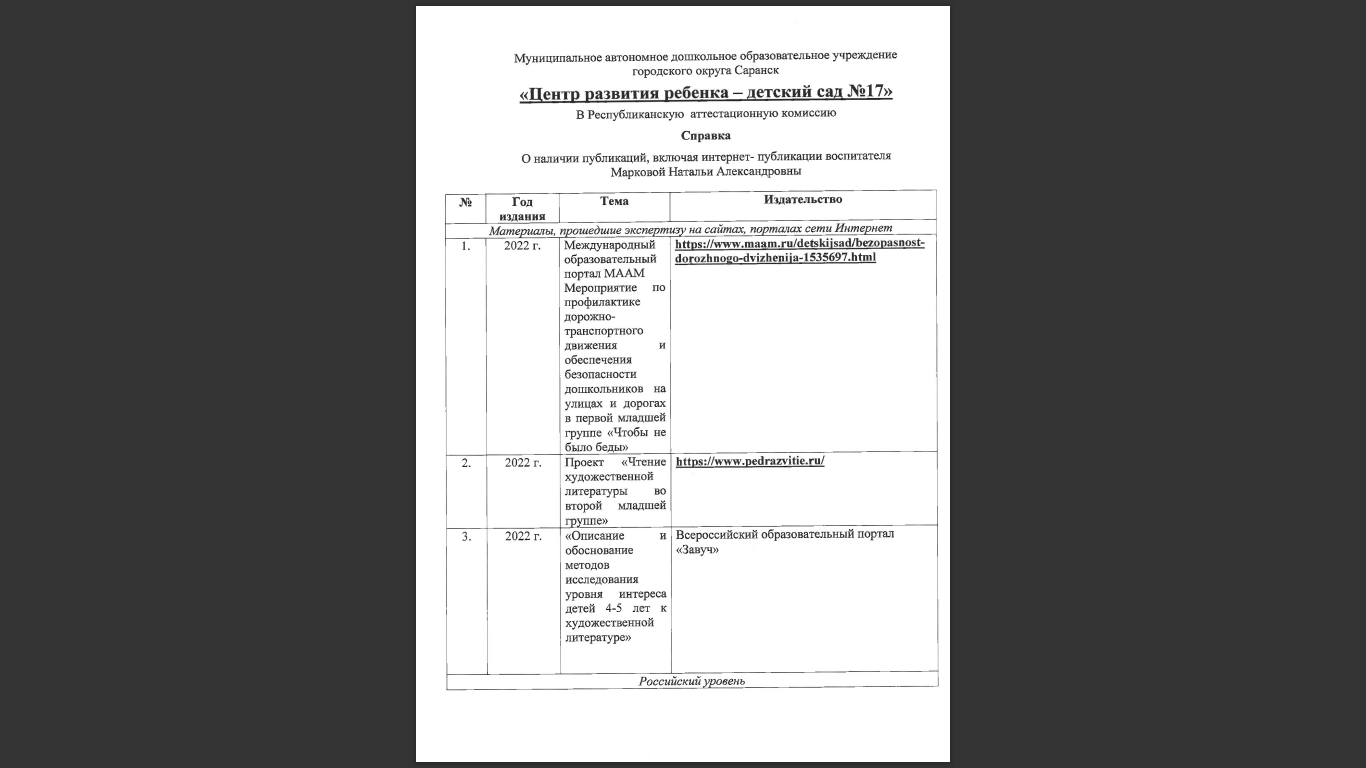 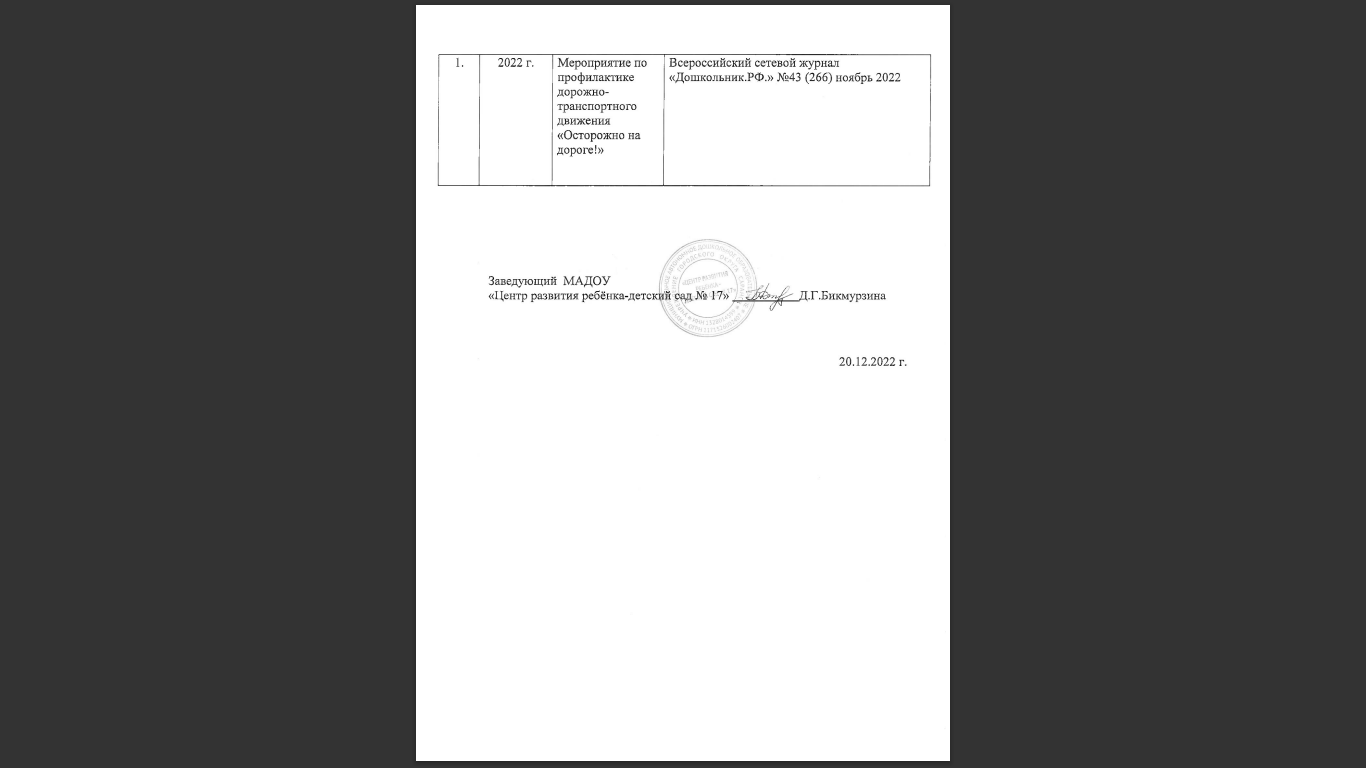 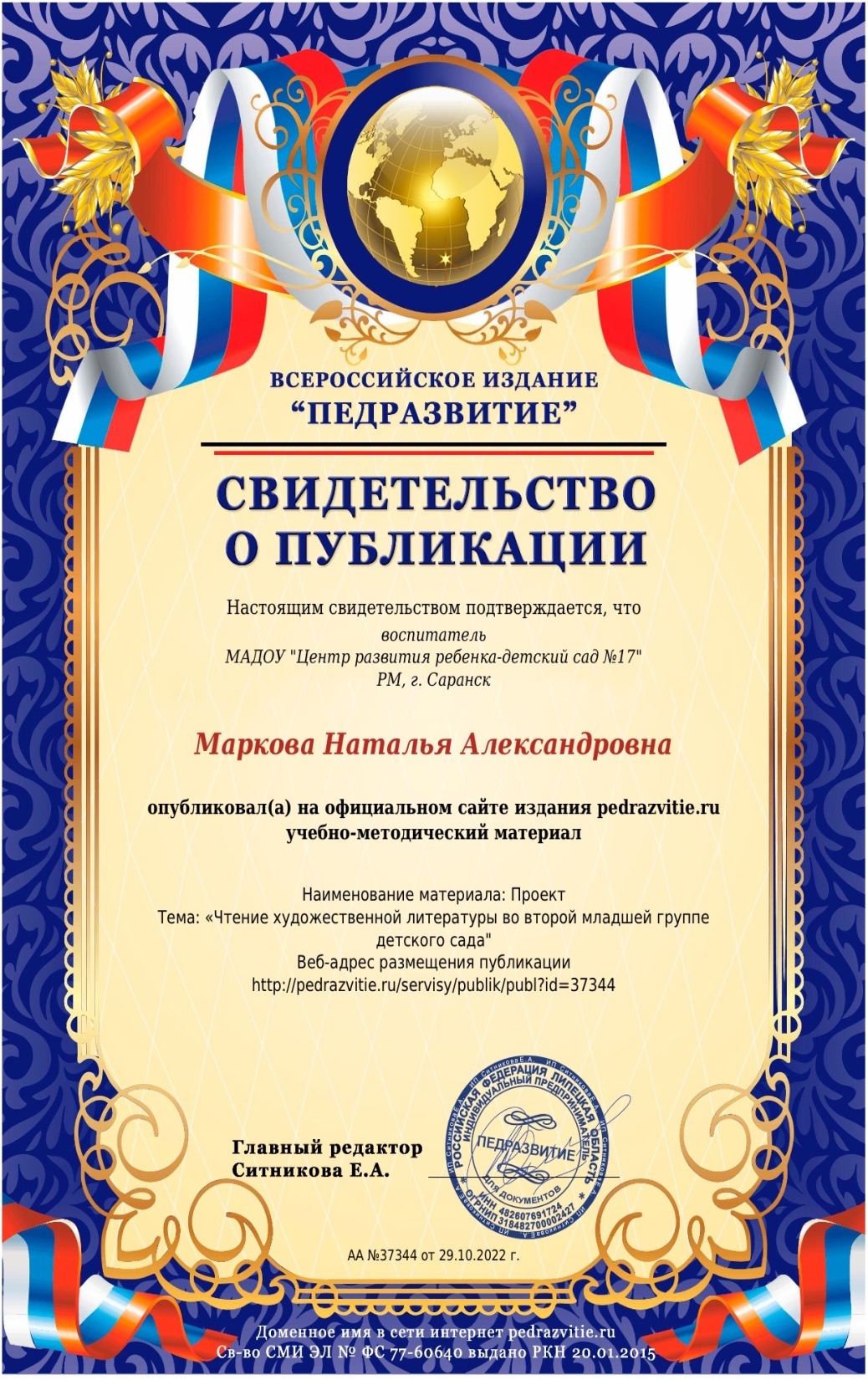 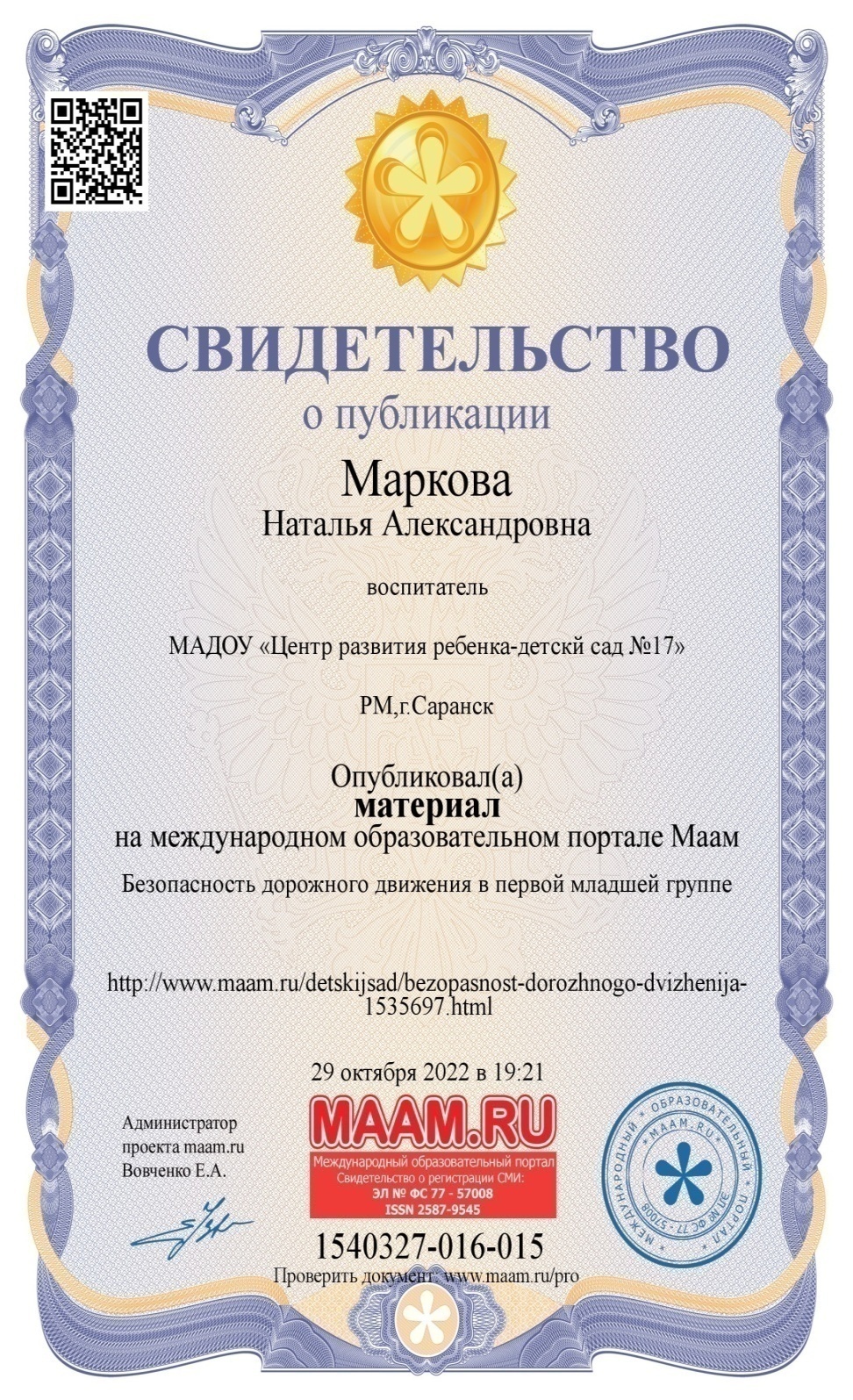 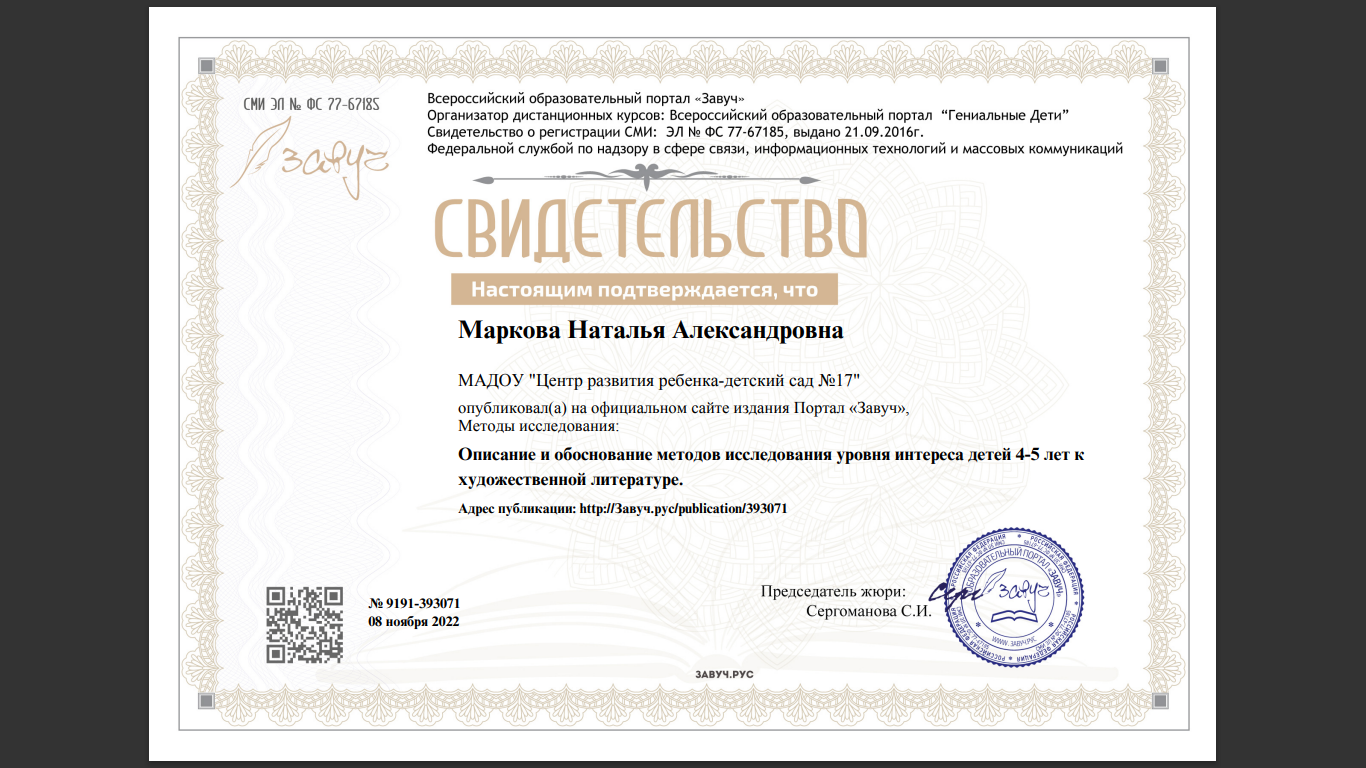 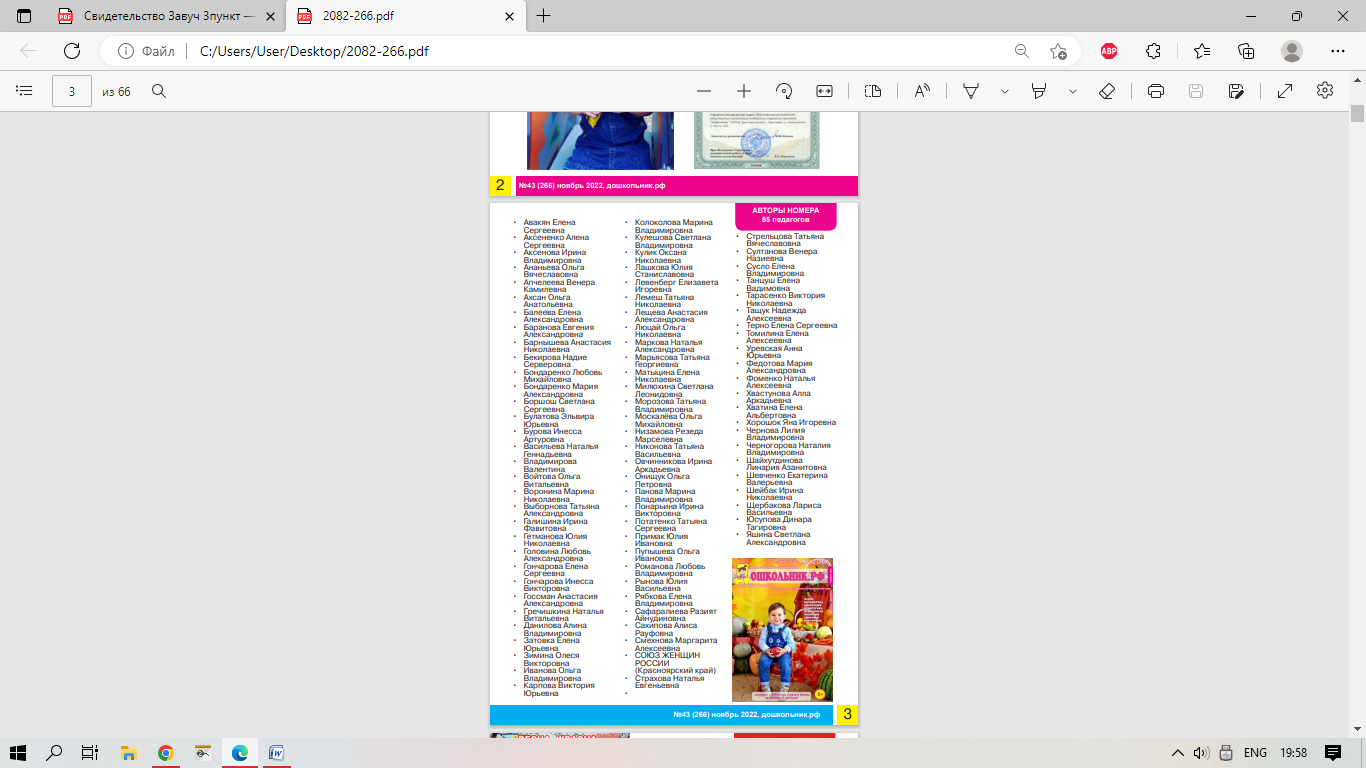 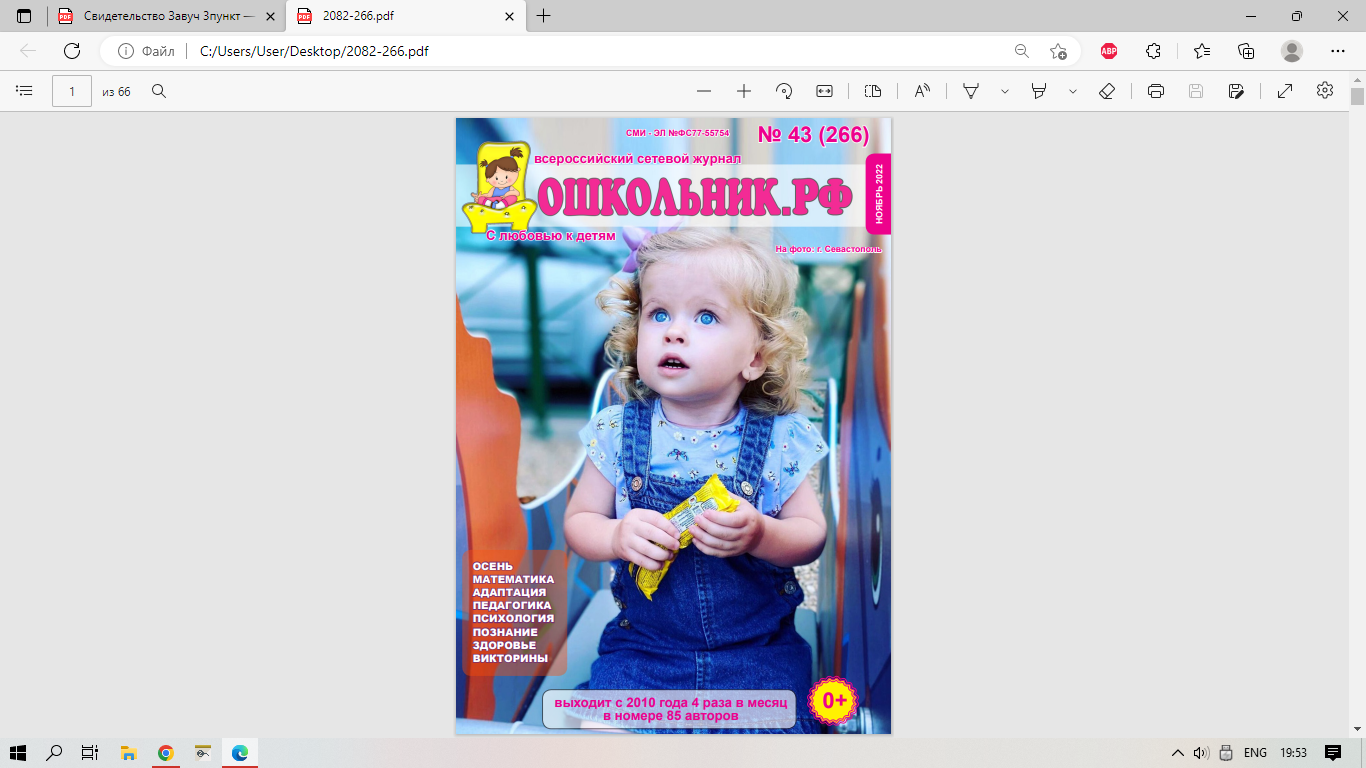 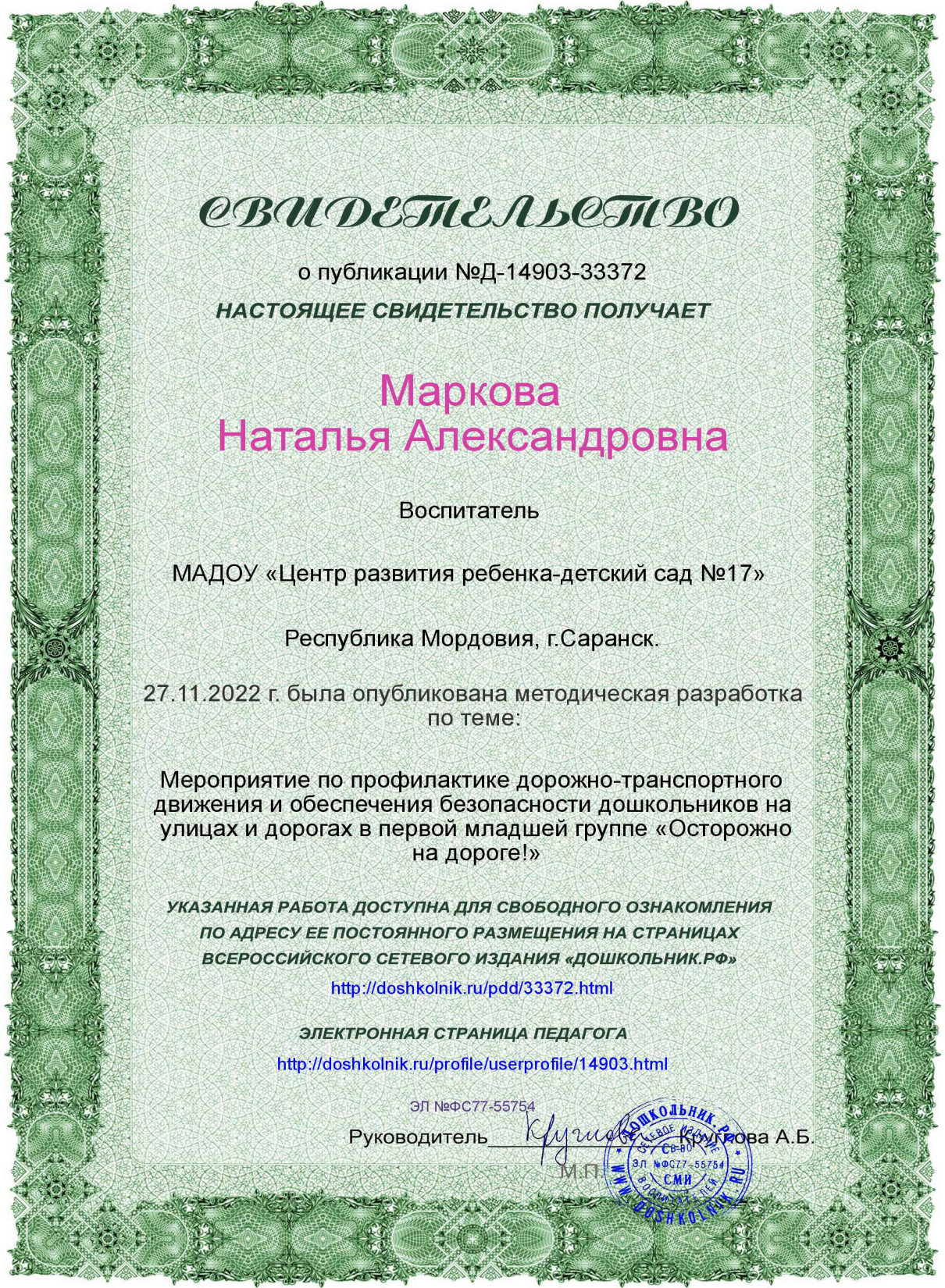 4. Результаты участия воспитанников в:-конкурсах;-выставках;-турнирах;-соревнованиях;-акциях;-фестивалях
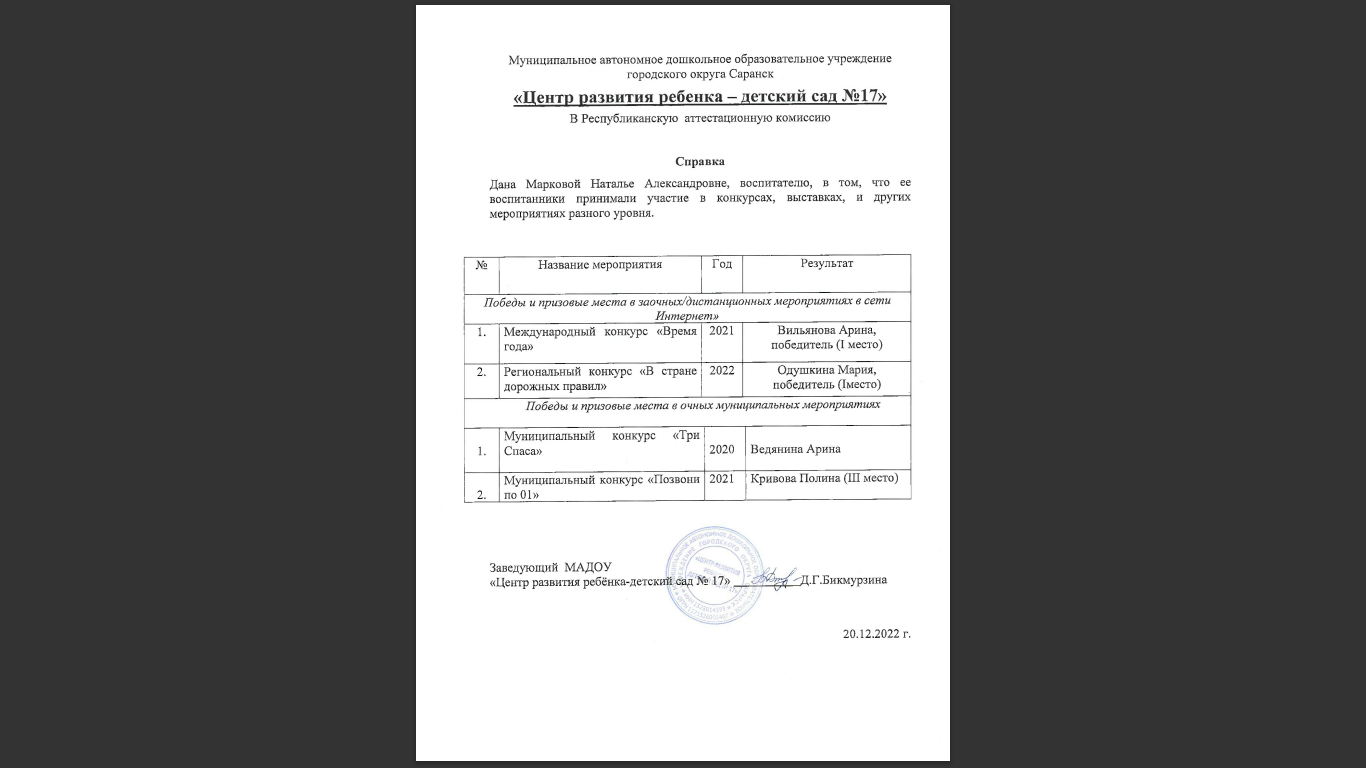 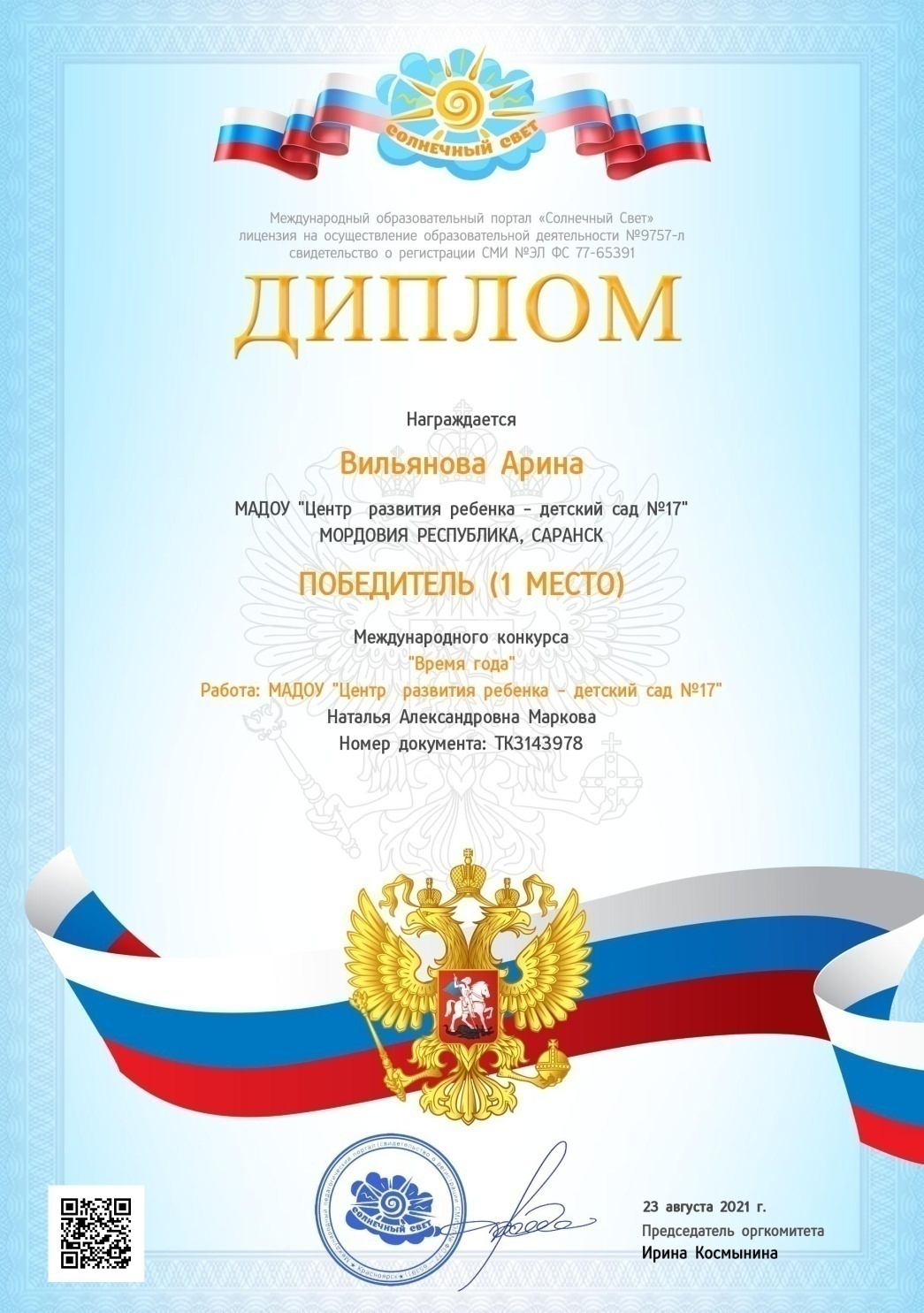 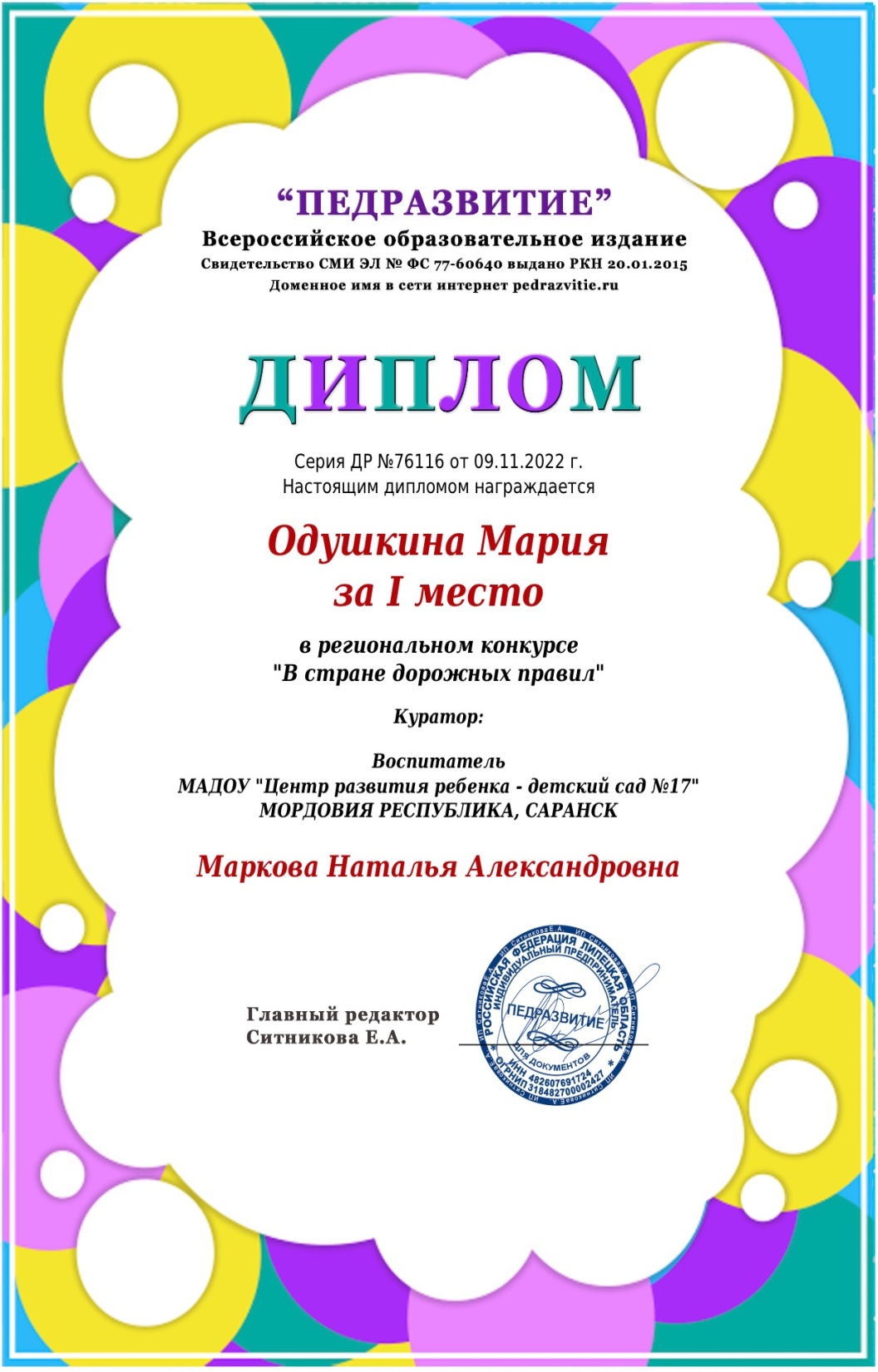 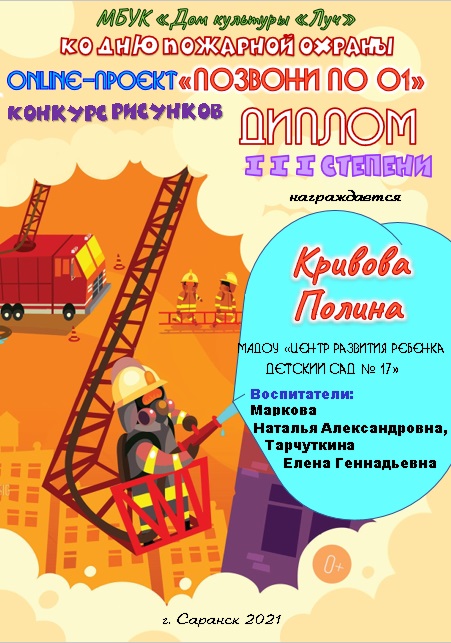 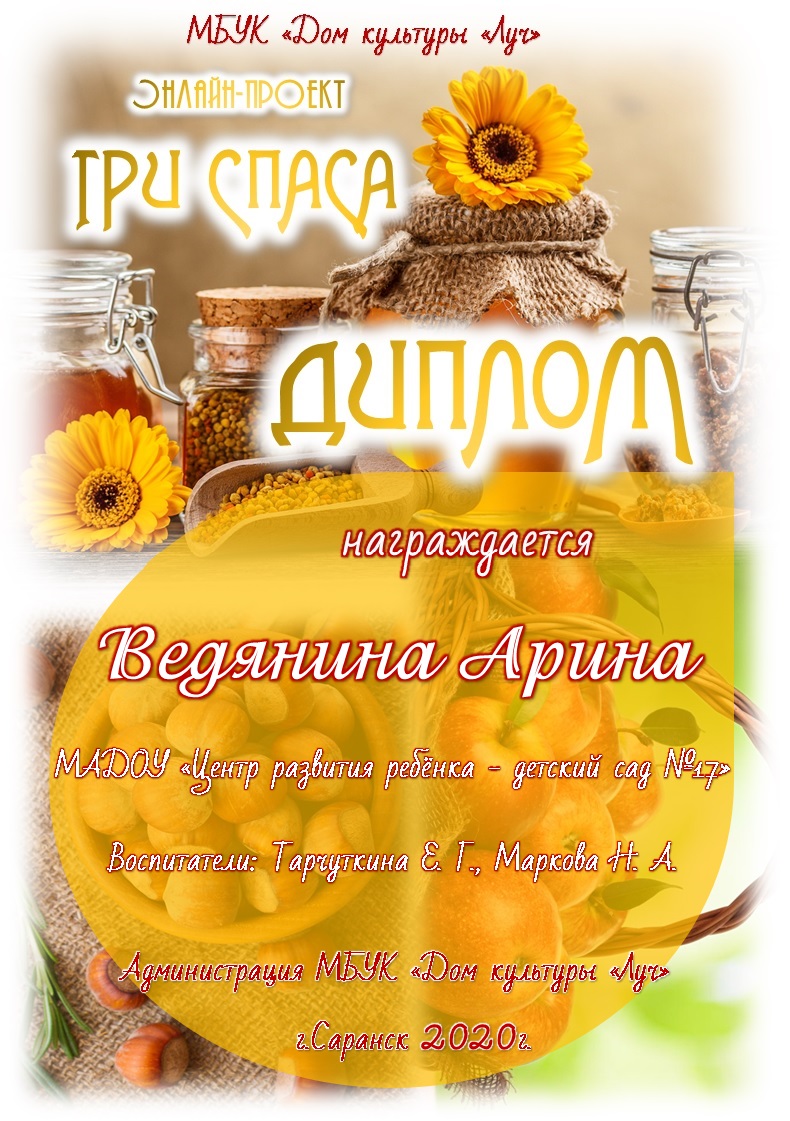 5. Наличие авторских программ, методических пособий
6.Выступления на заседаниях методических советов, научно-практических конференциях, педагогических чтениях, семинарах,секциях,форумах,радиопередачах (очно)
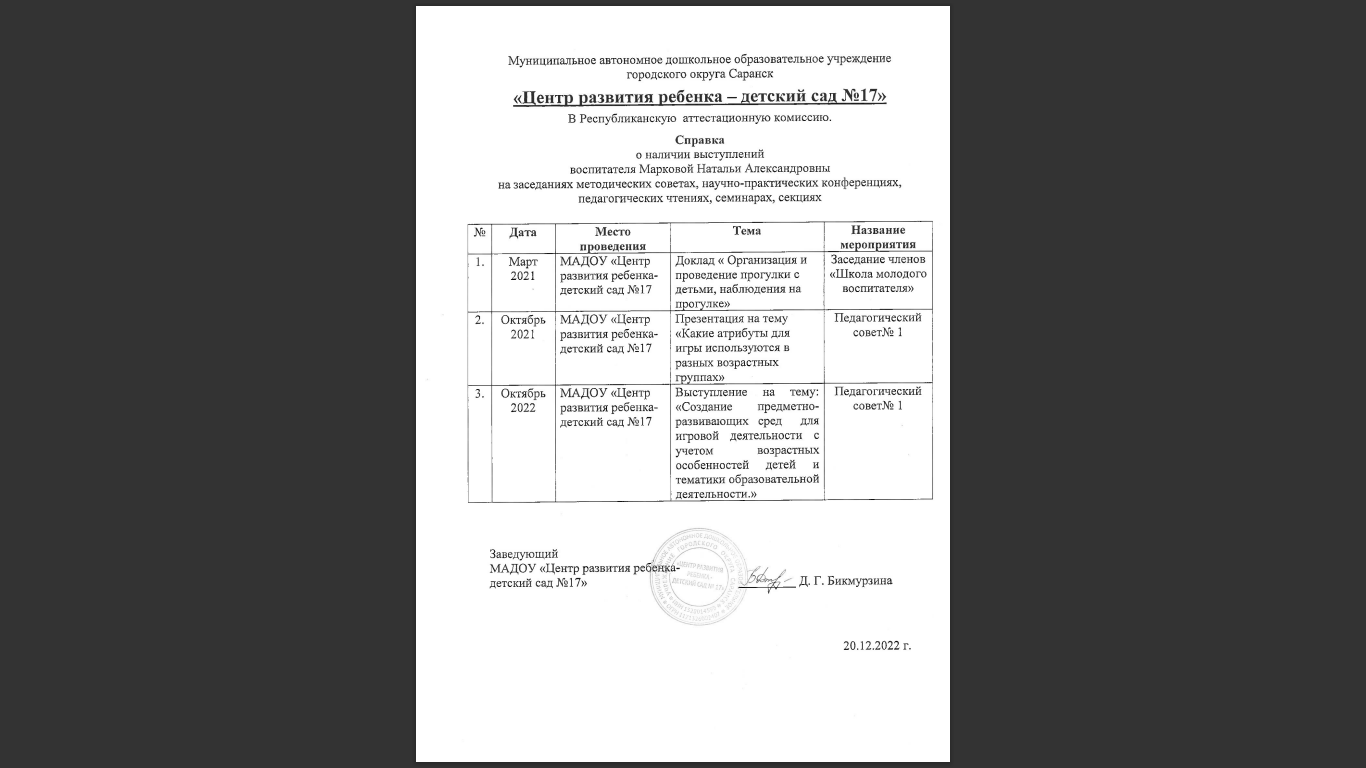 7. Проведение открытых занятий, мастер-классов, мероприятий
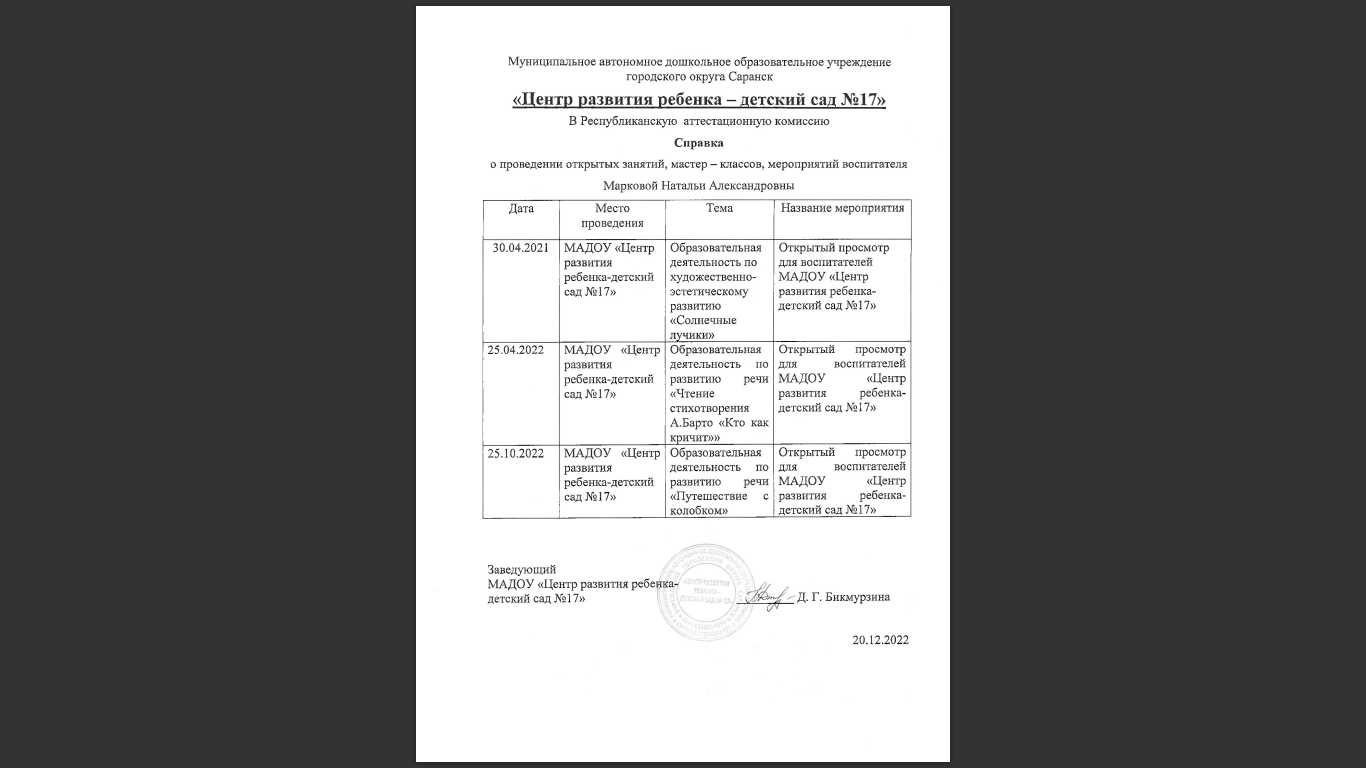 8. Экспертная деятельность
9.общественно-педагогическая активность педагога:участие в комиссиях, педагогических сообществах, в жюри конкурсов
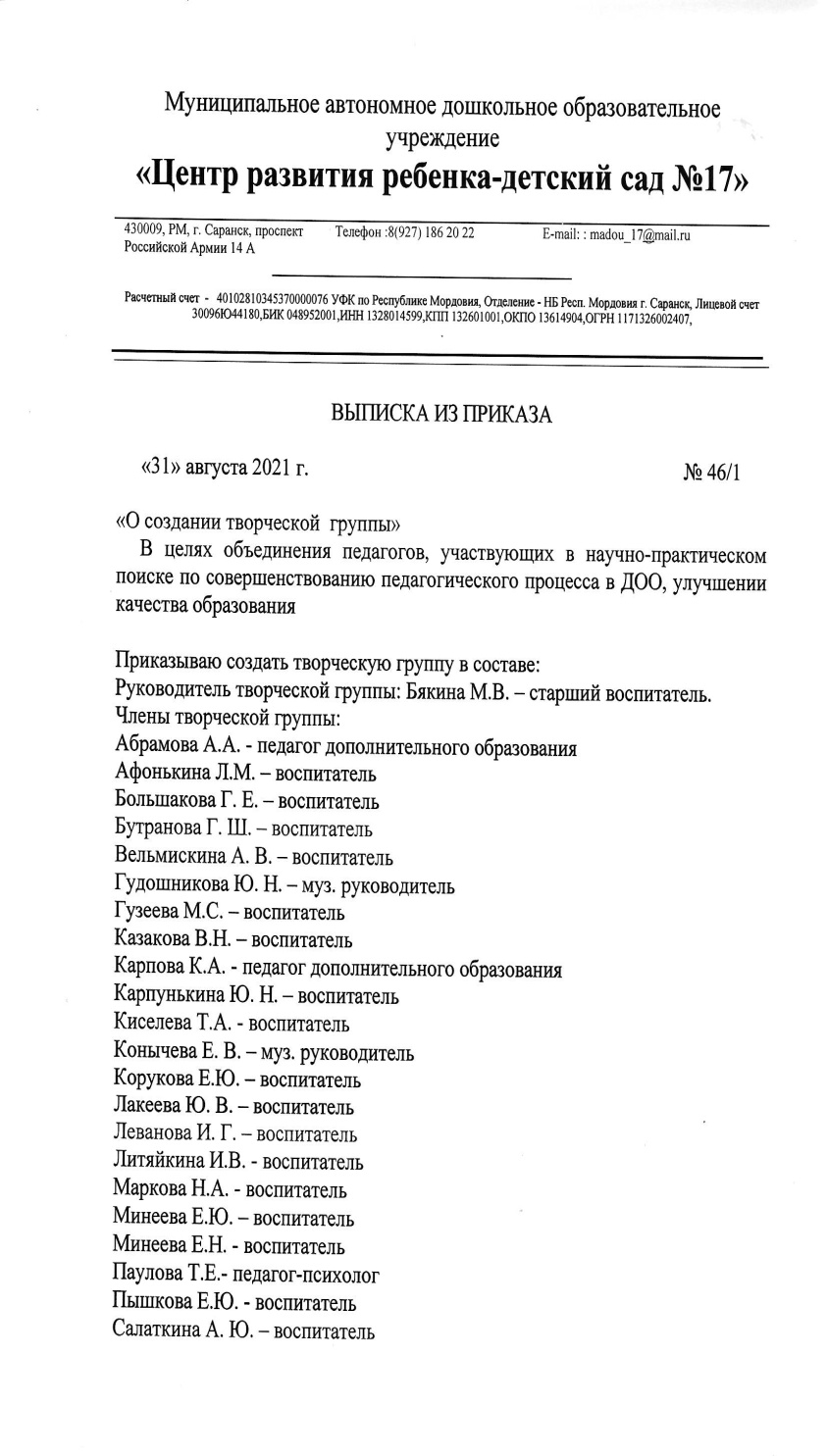 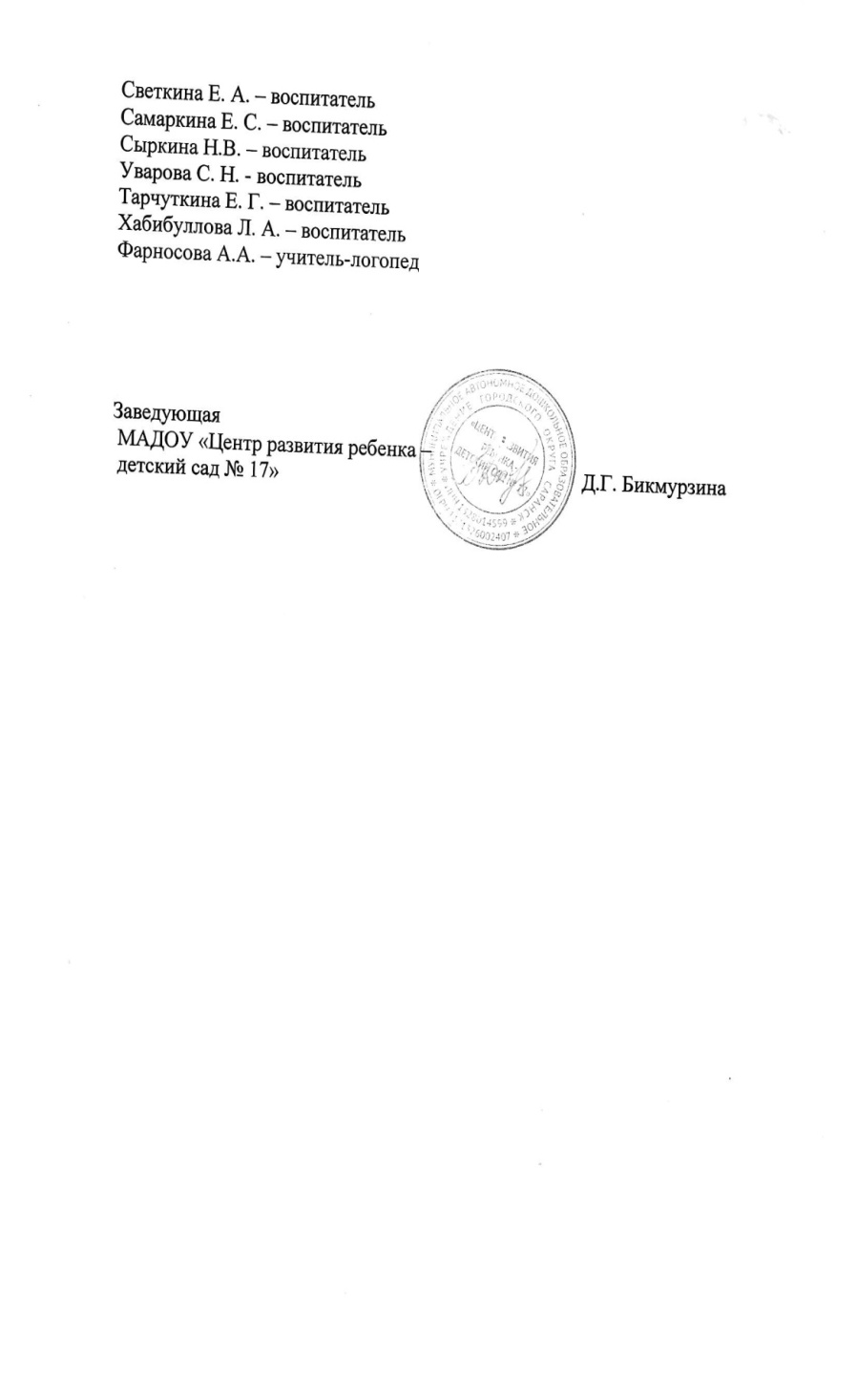 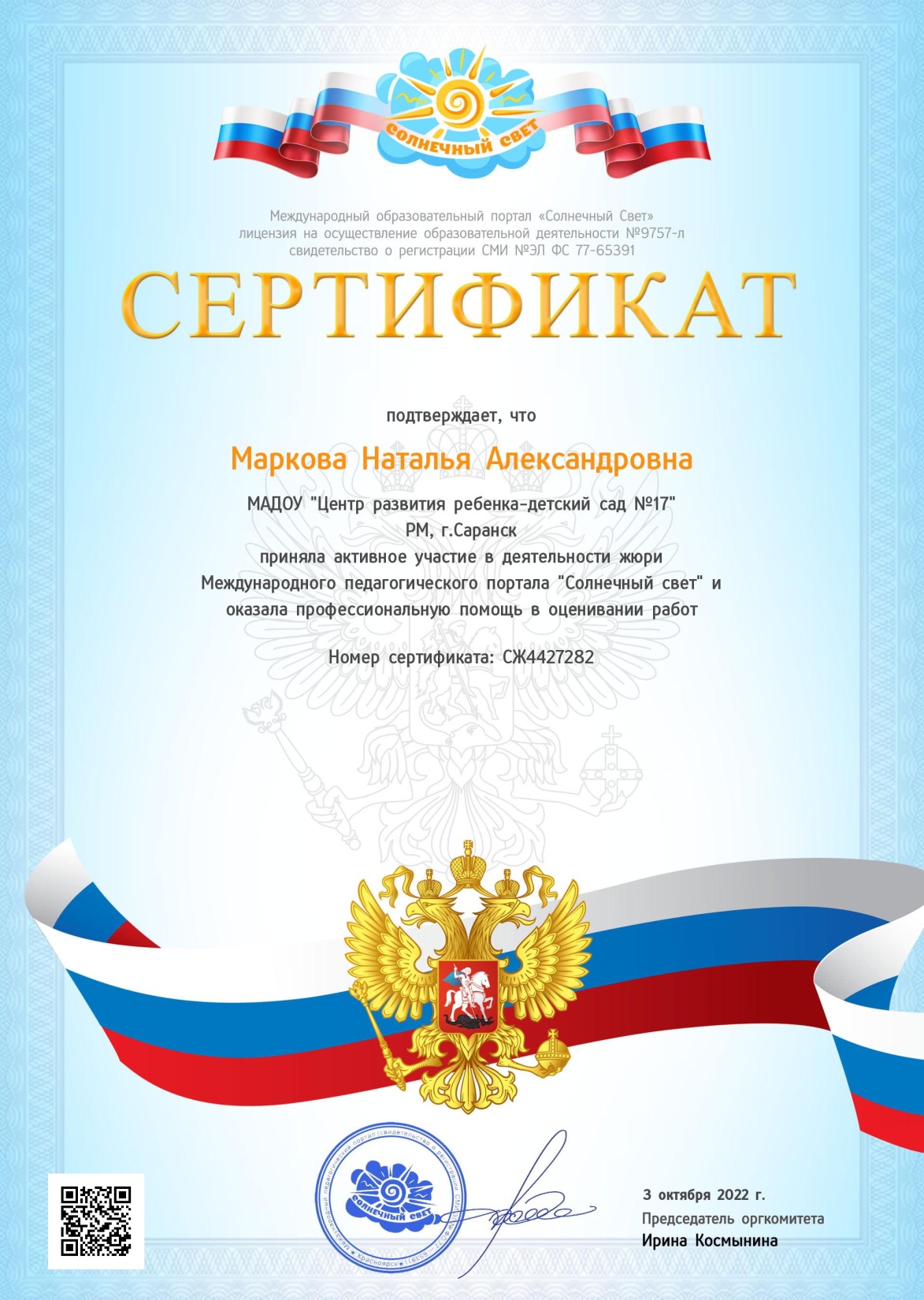 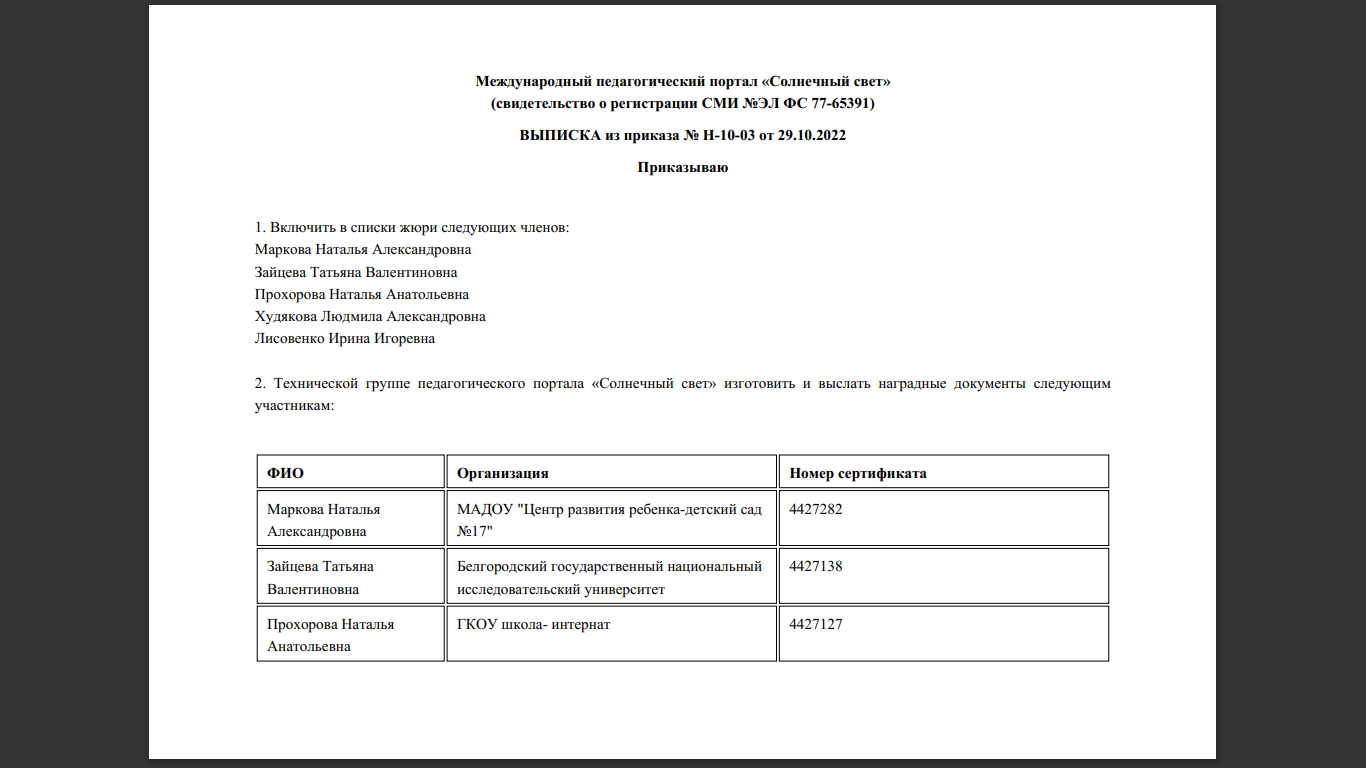 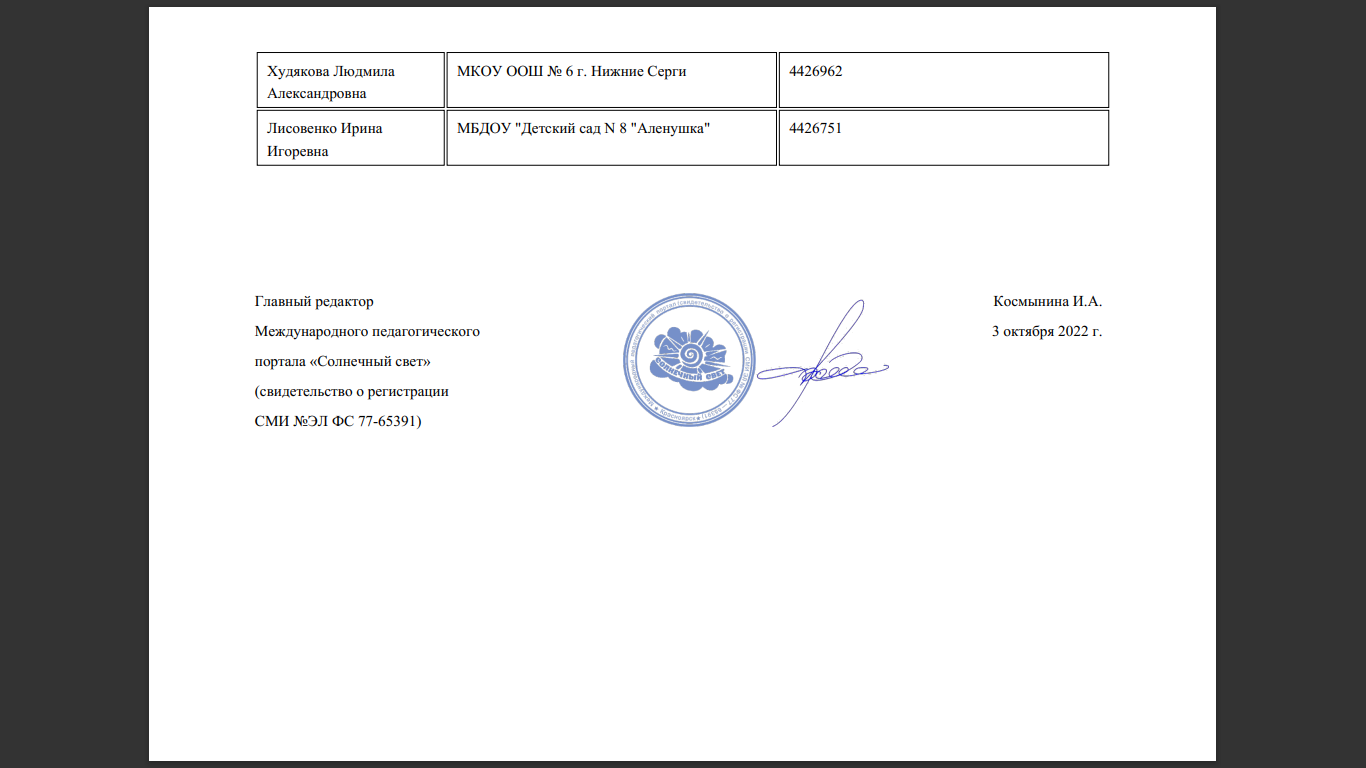 10. Позитивные результаты работы с воспитанниками:-наличие системы воспитательной работы;-наличие качественной эстетически оформленной текущей документации;-организация индивидуального подхода;-снижение простудной заболеваемости воспитанников;-отлаженная система взаимодействия с родителями;-отсутствие жалоб и обращений родителей на неправомерные действия;-реализация здоровьесберегающих технологий в воспитательном процессе;-духовно-нравственное воспитание  и народные традиции.
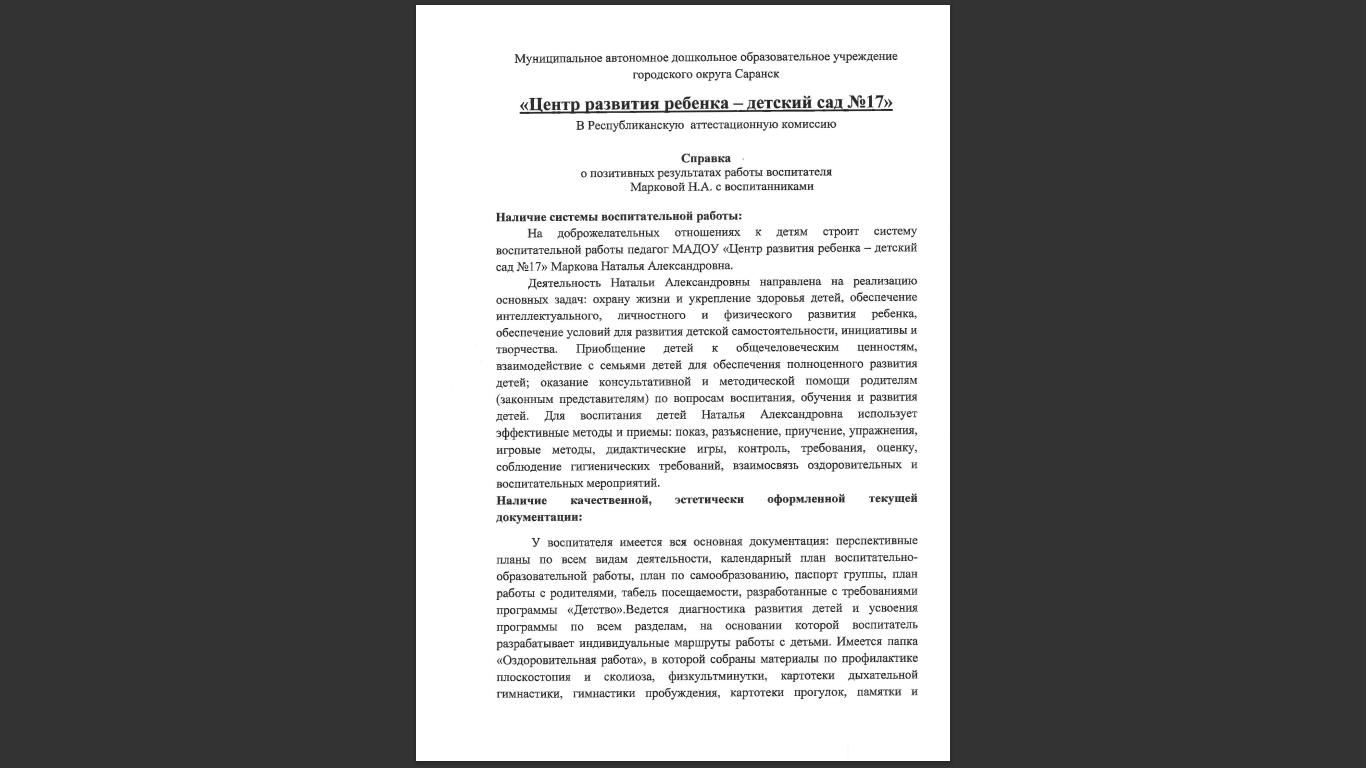 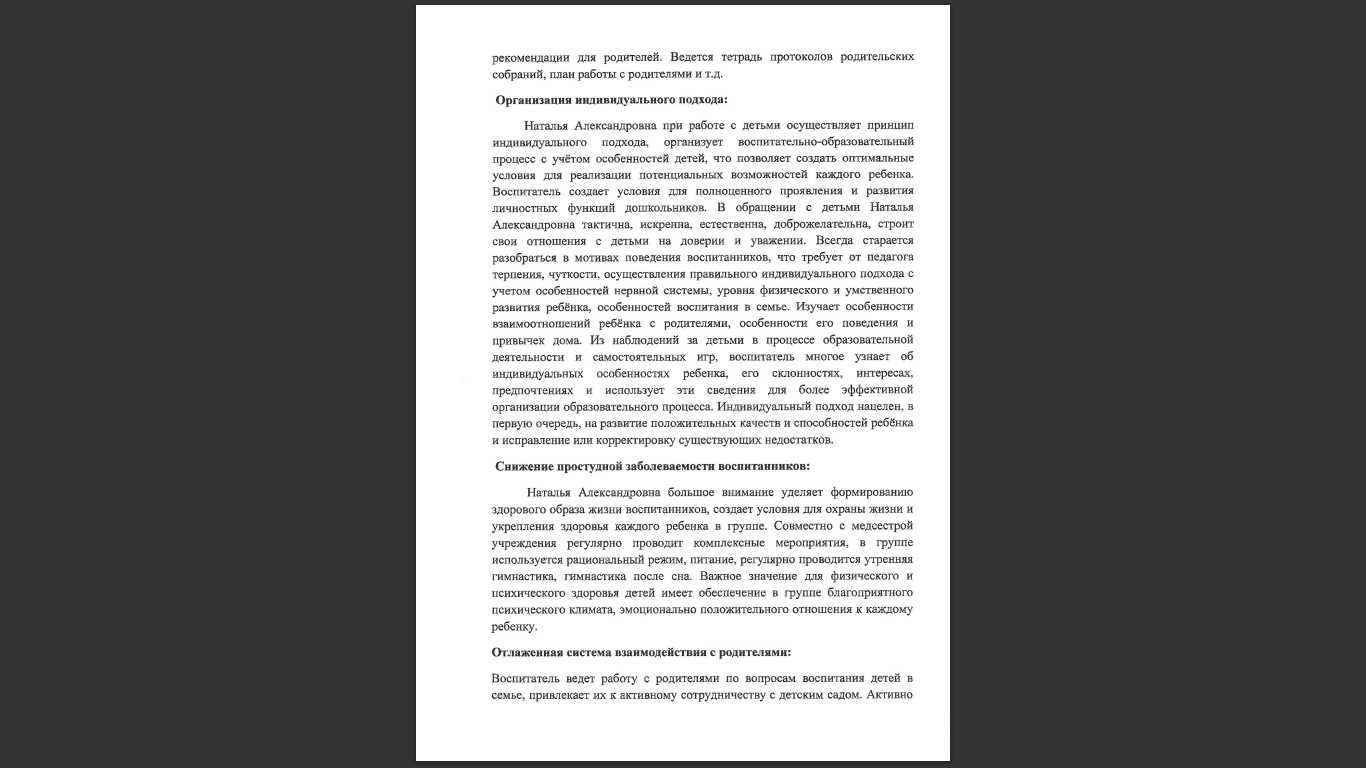 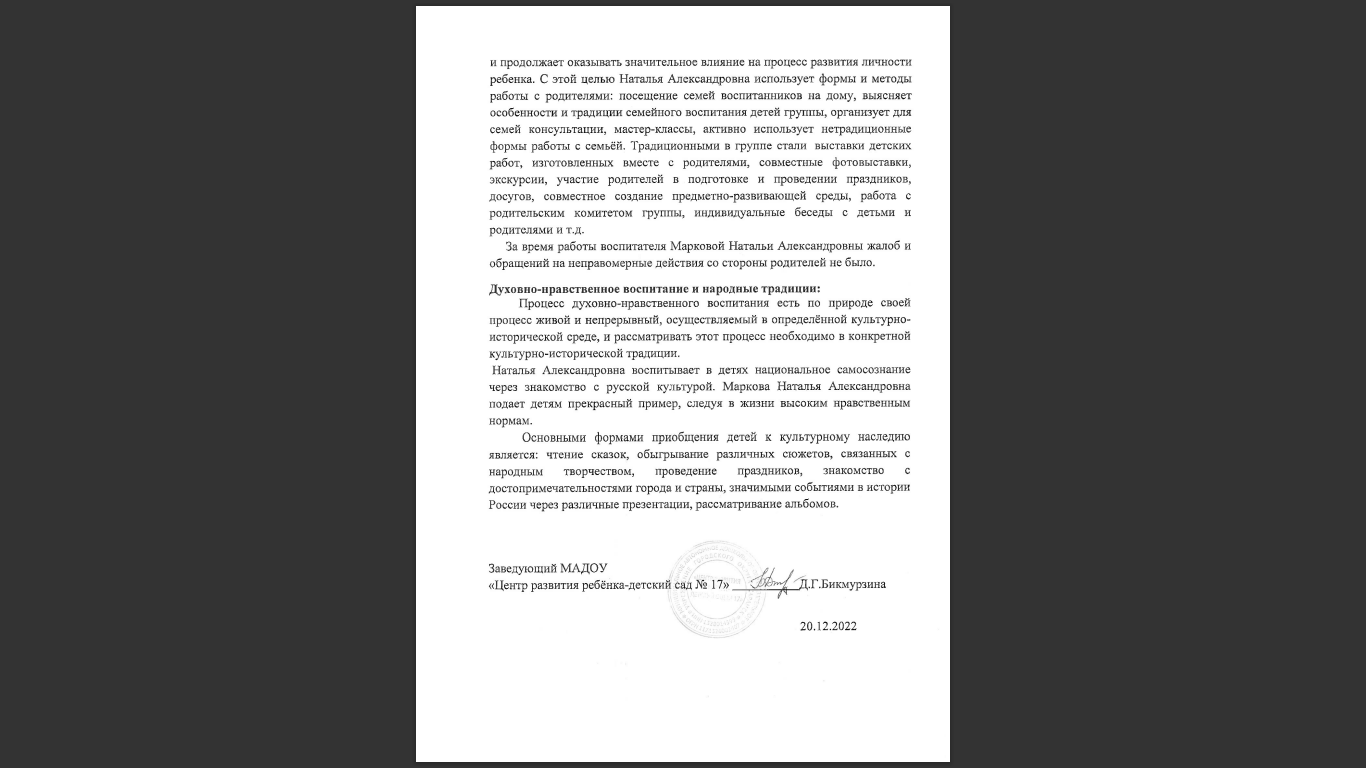 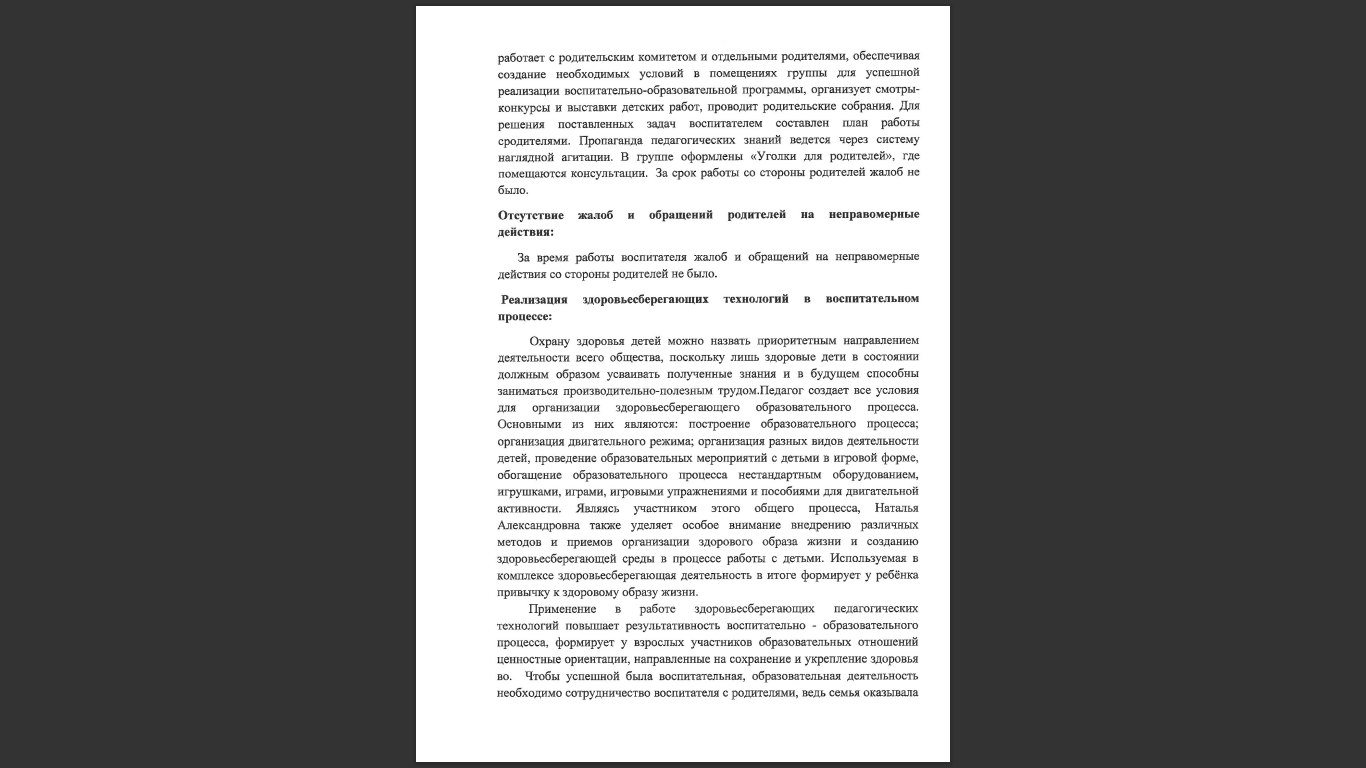 11.Качество взаимодействия с родителями:-систематическое проведение родительских собраний;-проведение круглых  столов, консультаций в нетрадиционной форме (педагогическое просвещение);-проведение экскурсий, образовательных путешествий с детьми;-проведение совместных конкурсов, выставок;-организация родителей на субботниках; благоустройстве участков, создании развивающей среды группы.
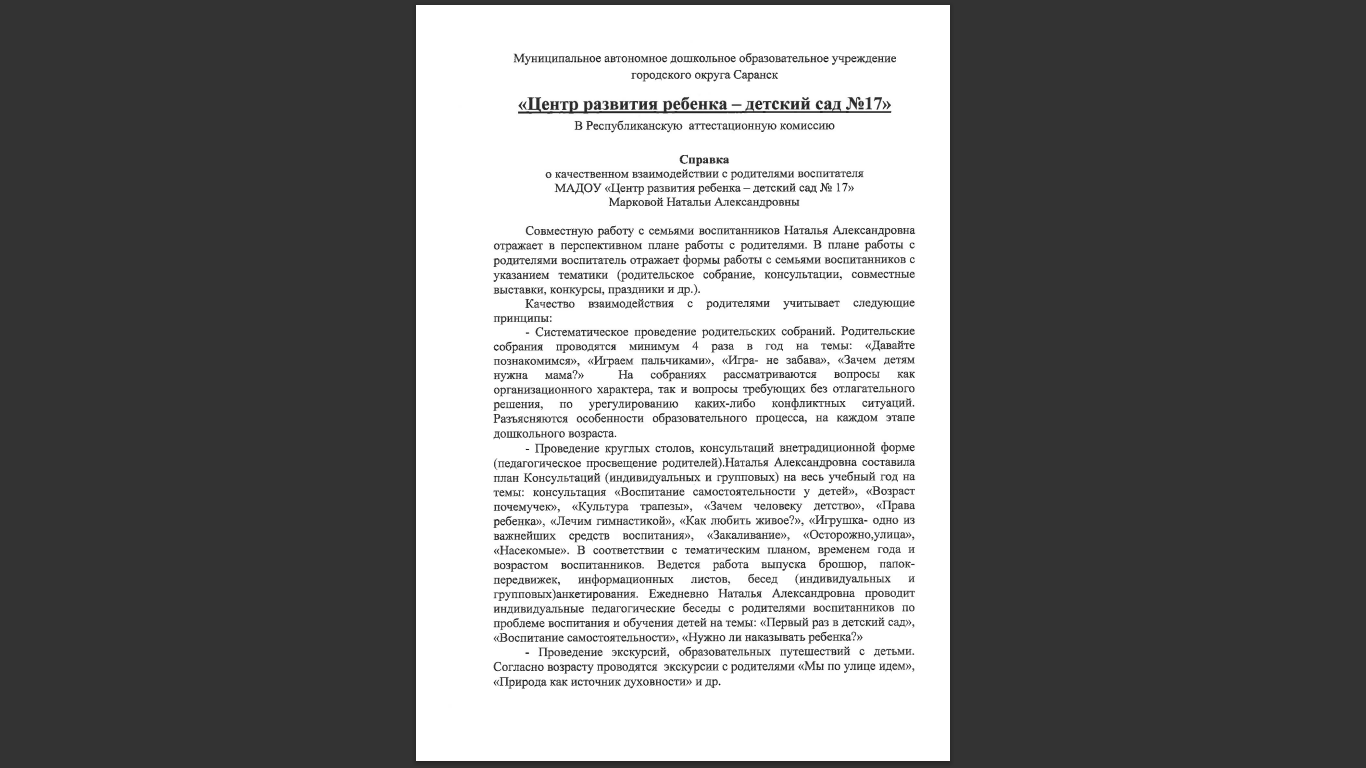 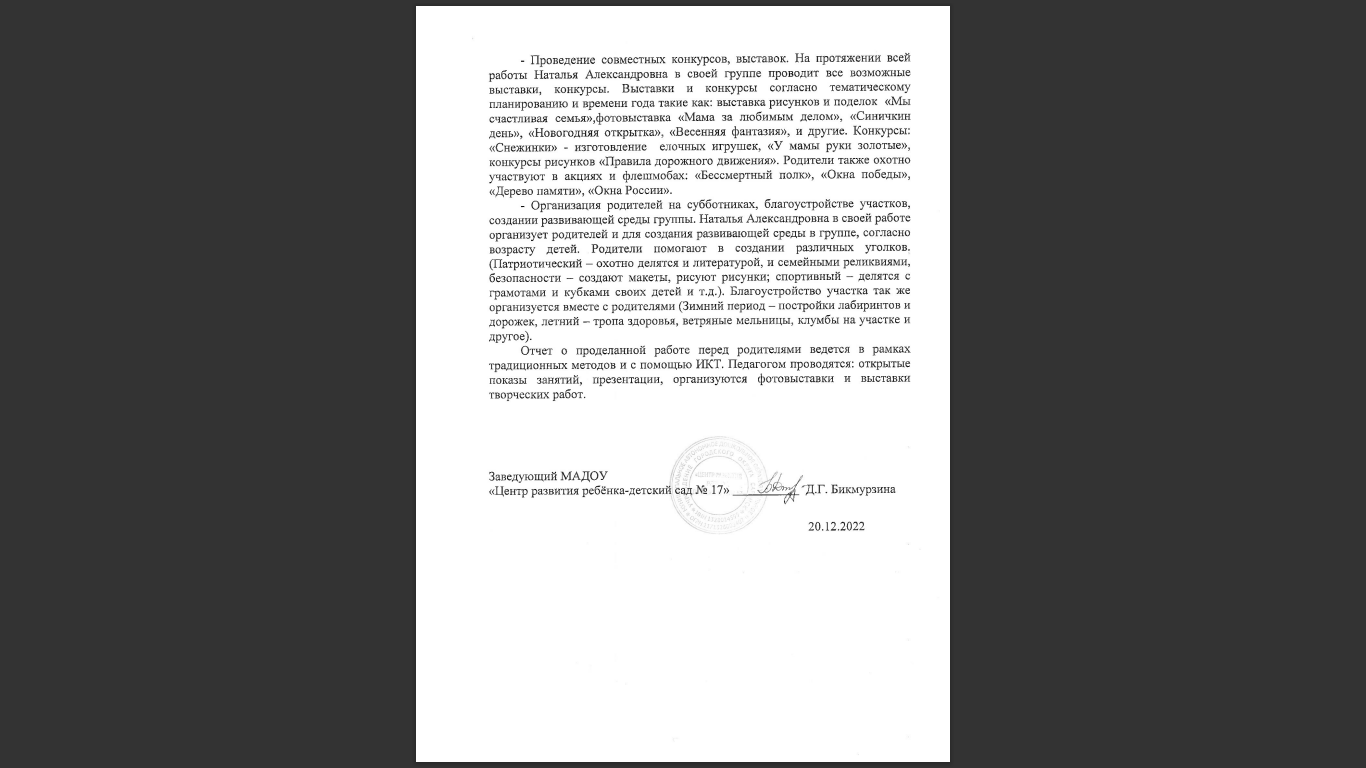 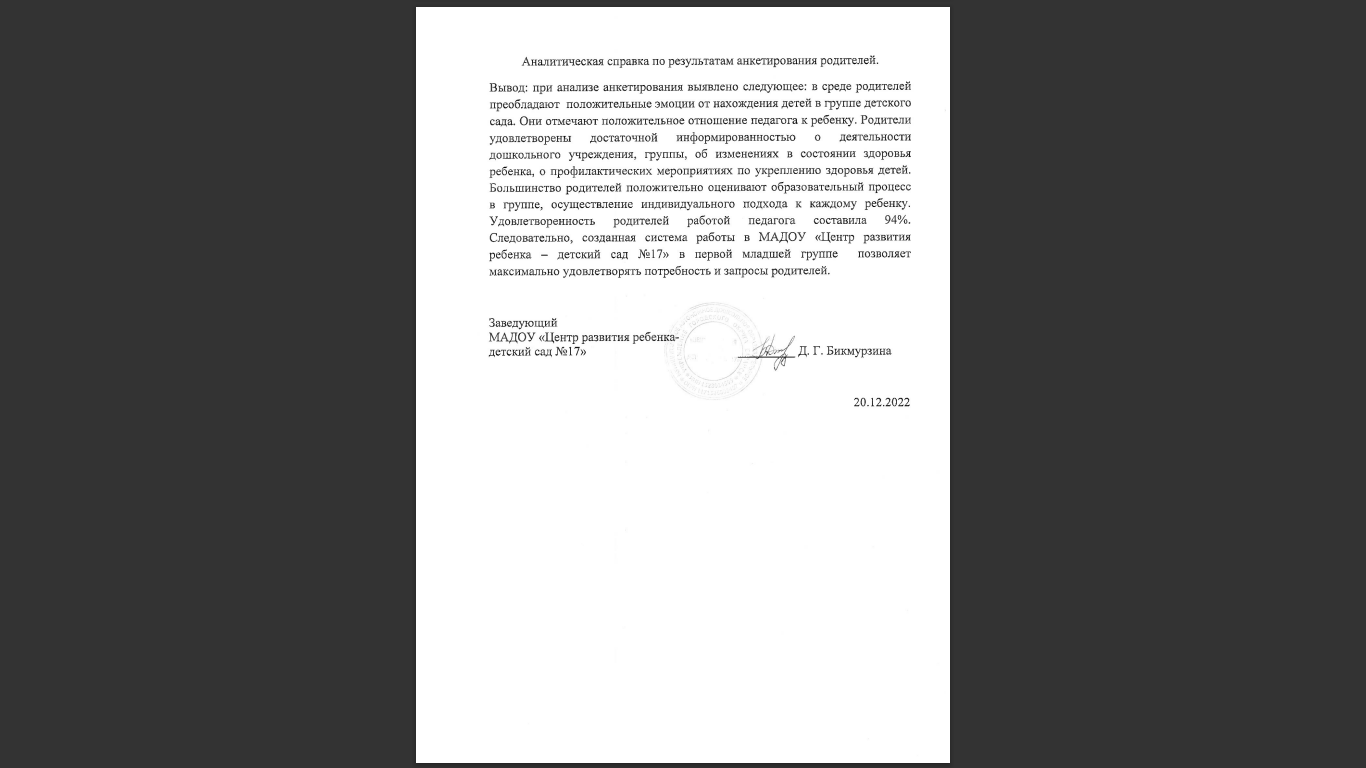 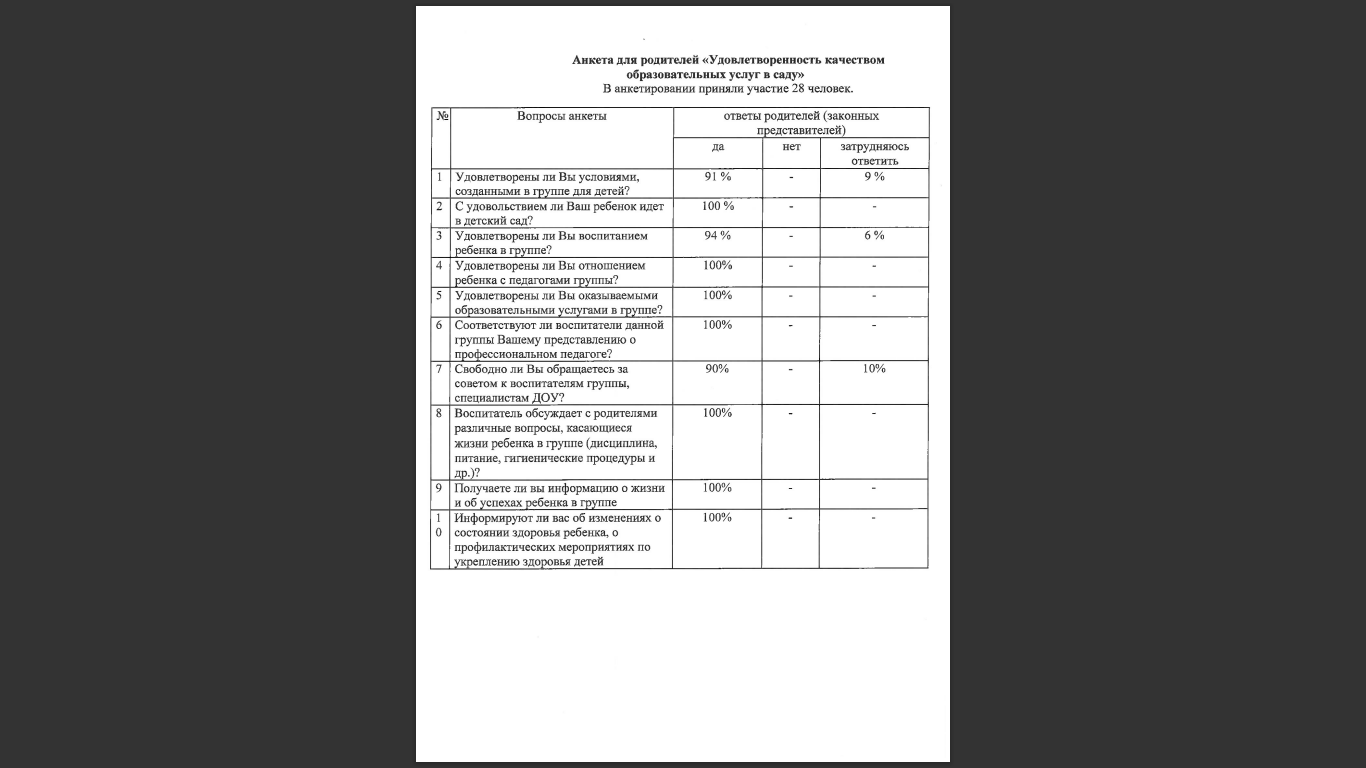 12. Работа с детьми из социально-неблагополучных семей
13. Участие педагога в профессиональных конкурсах
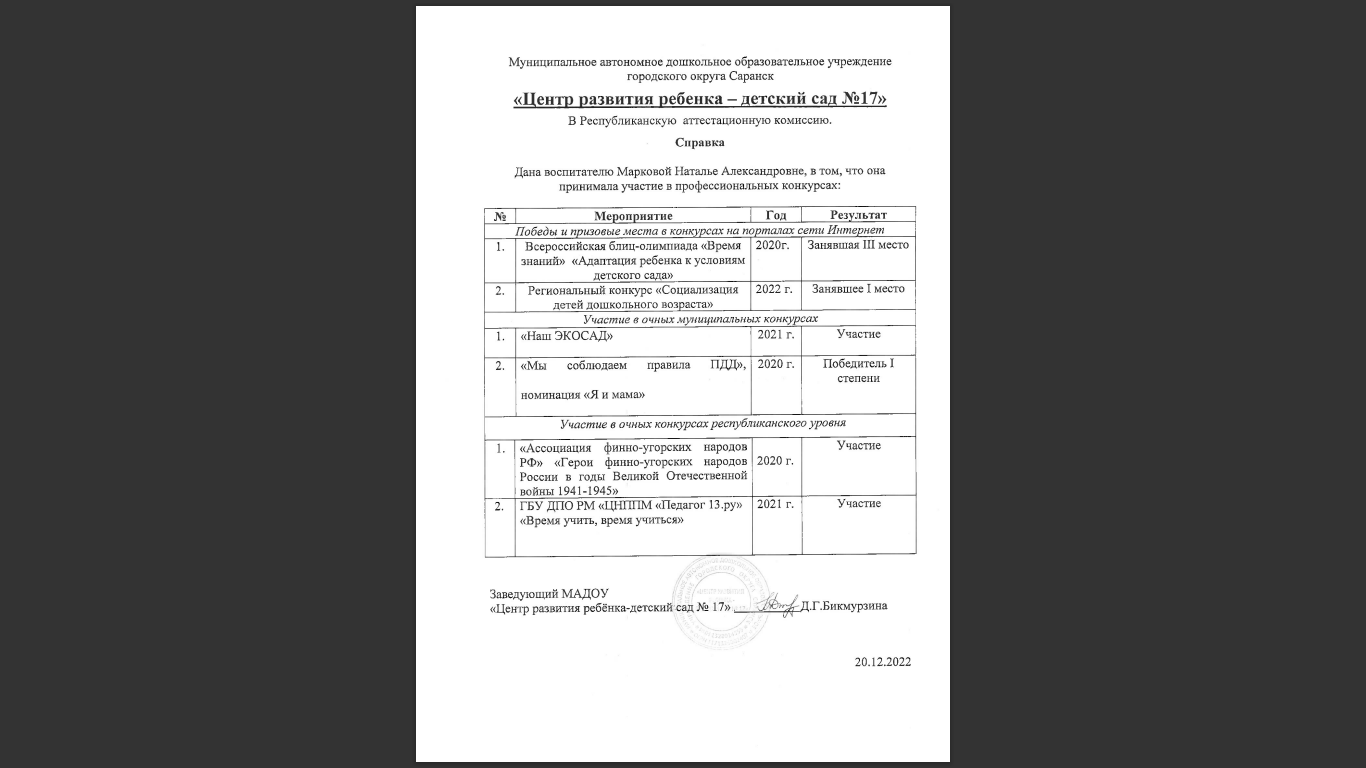 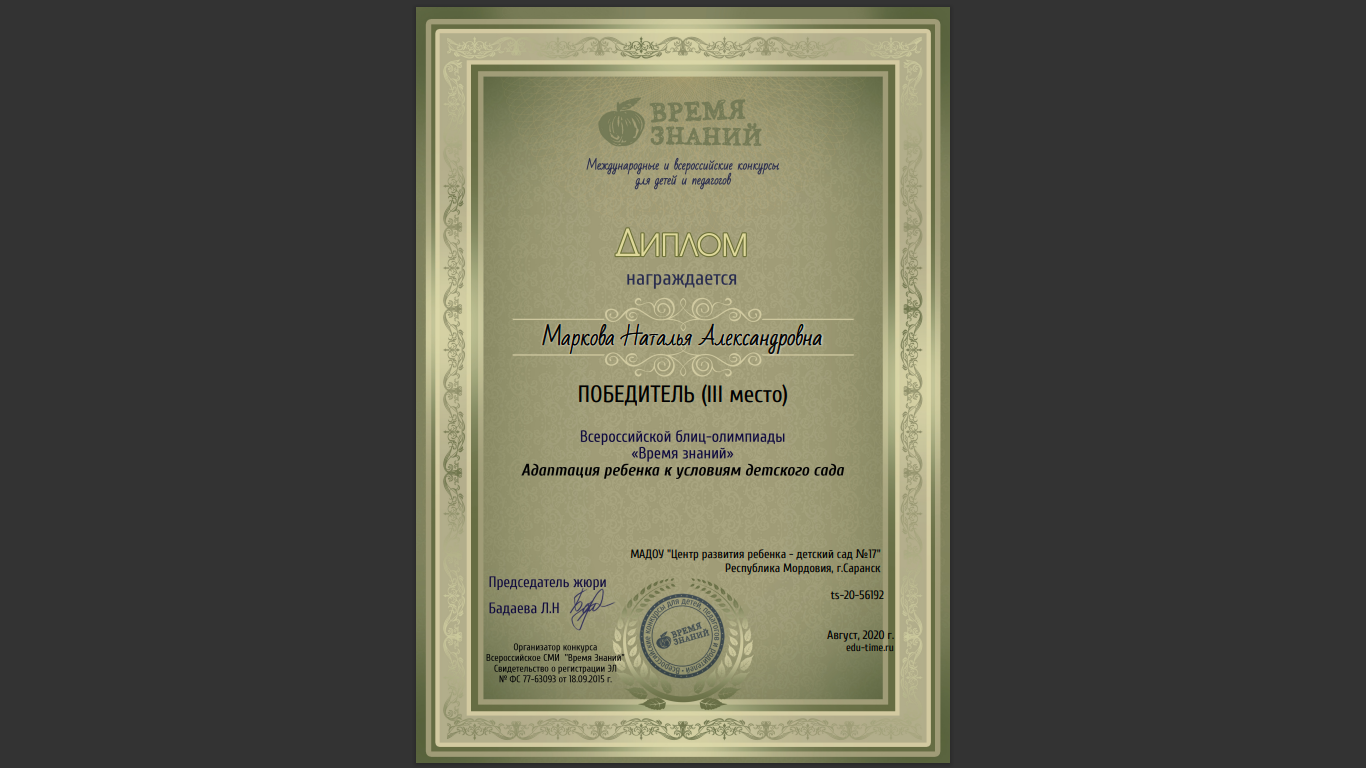 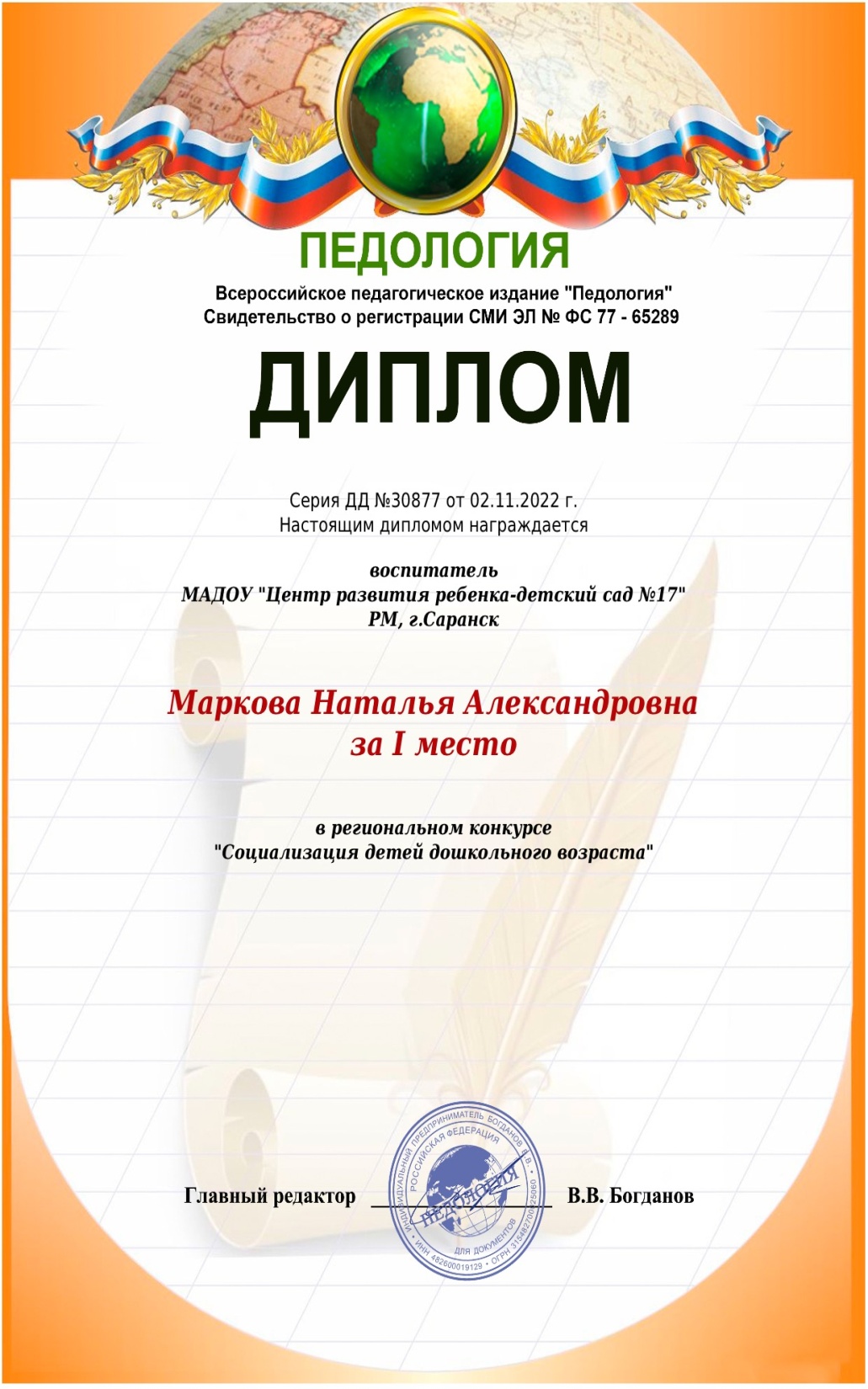 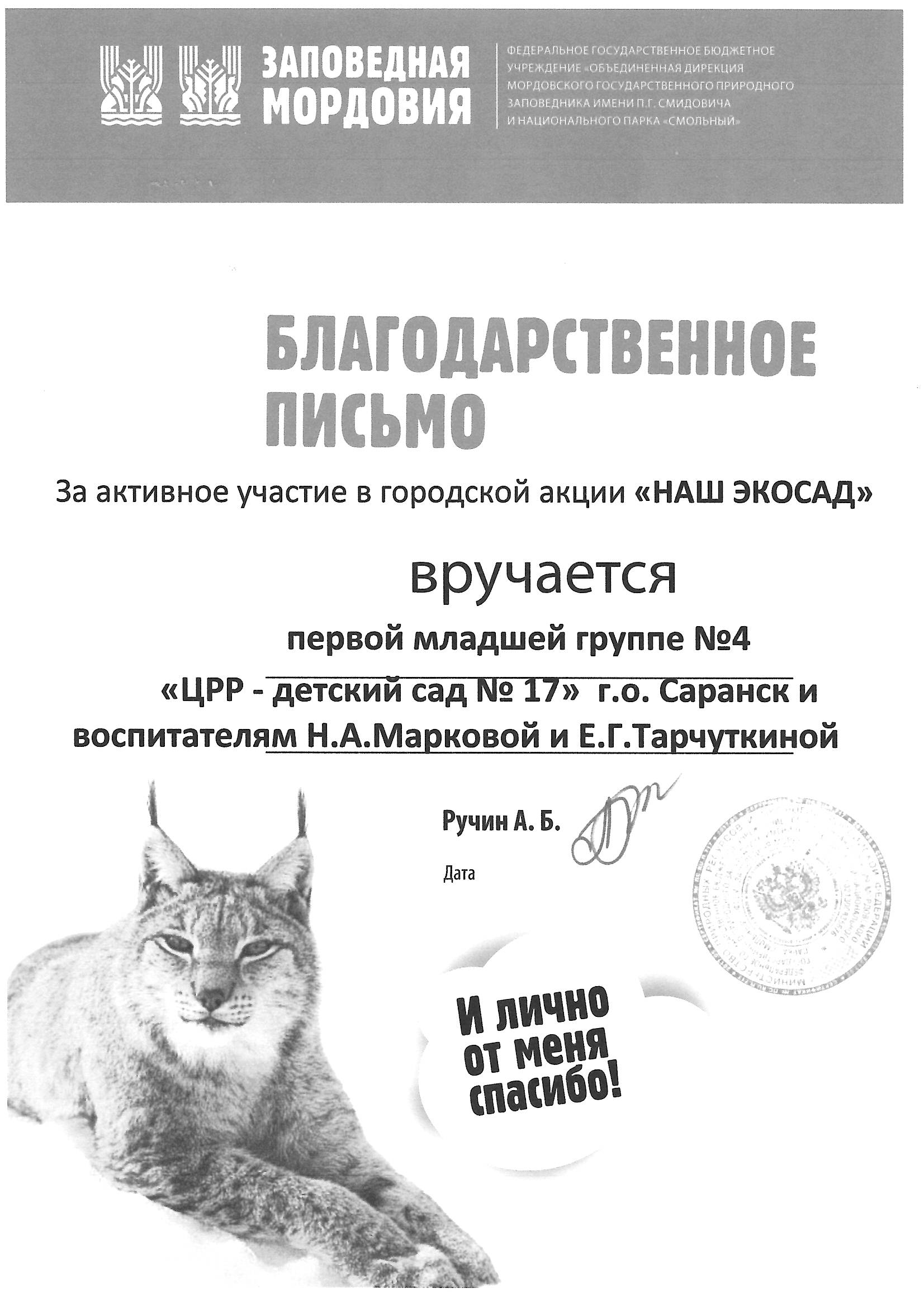 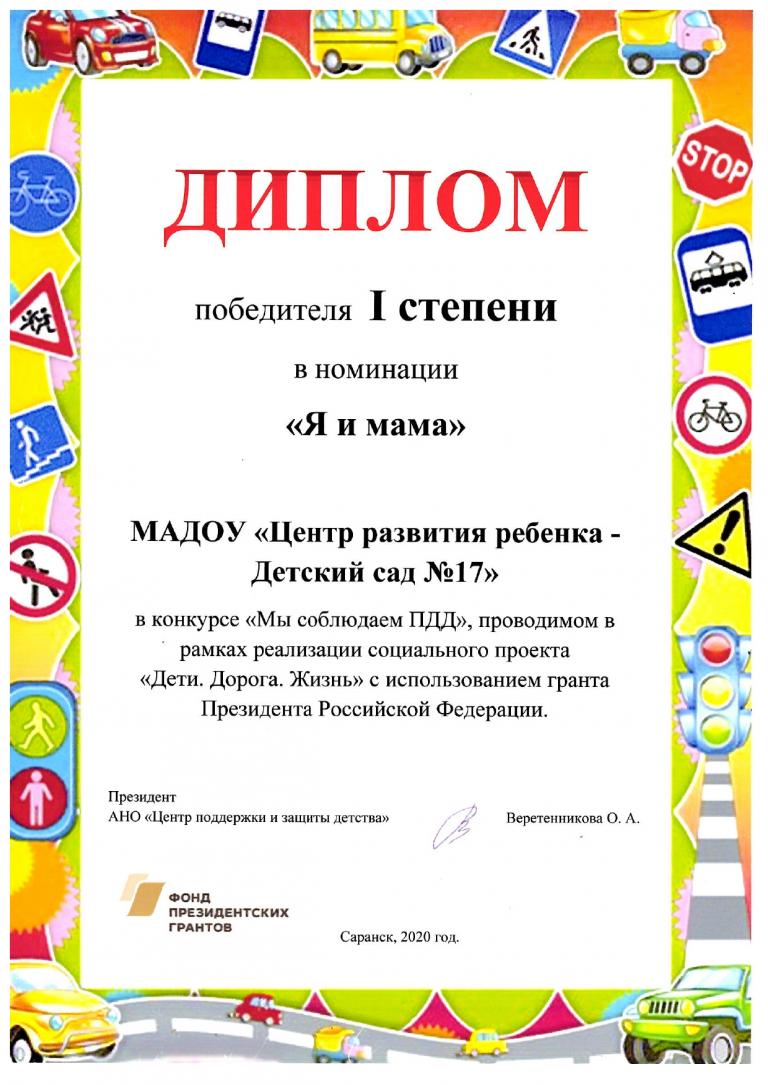 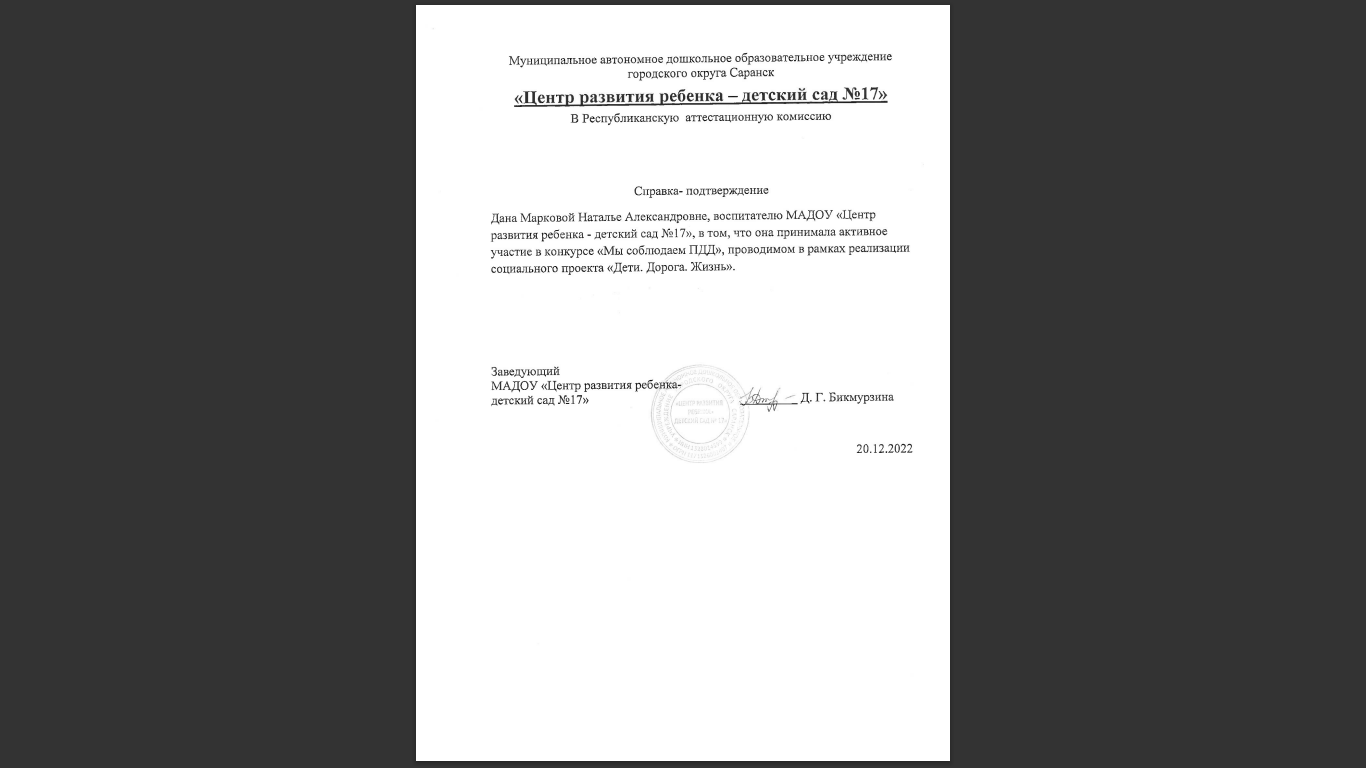 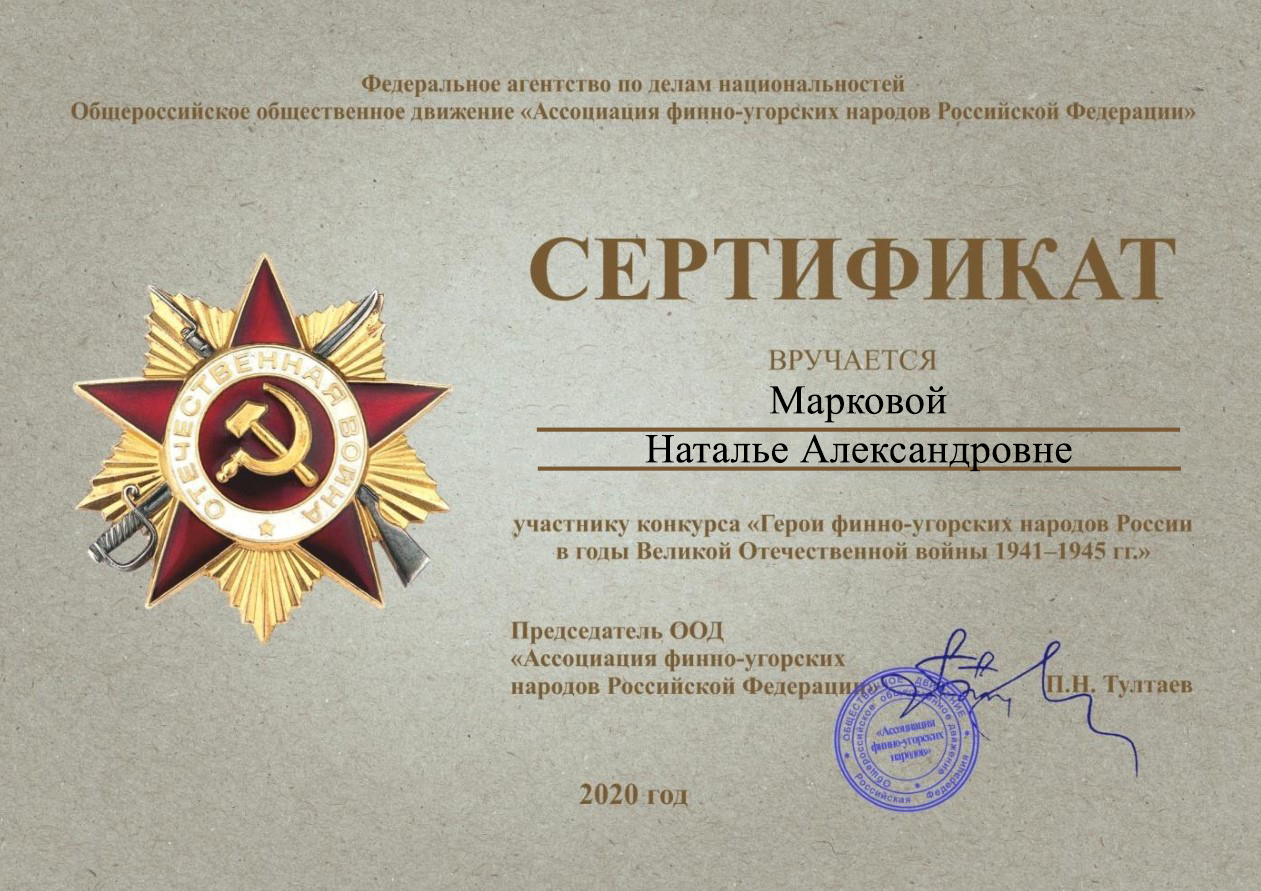 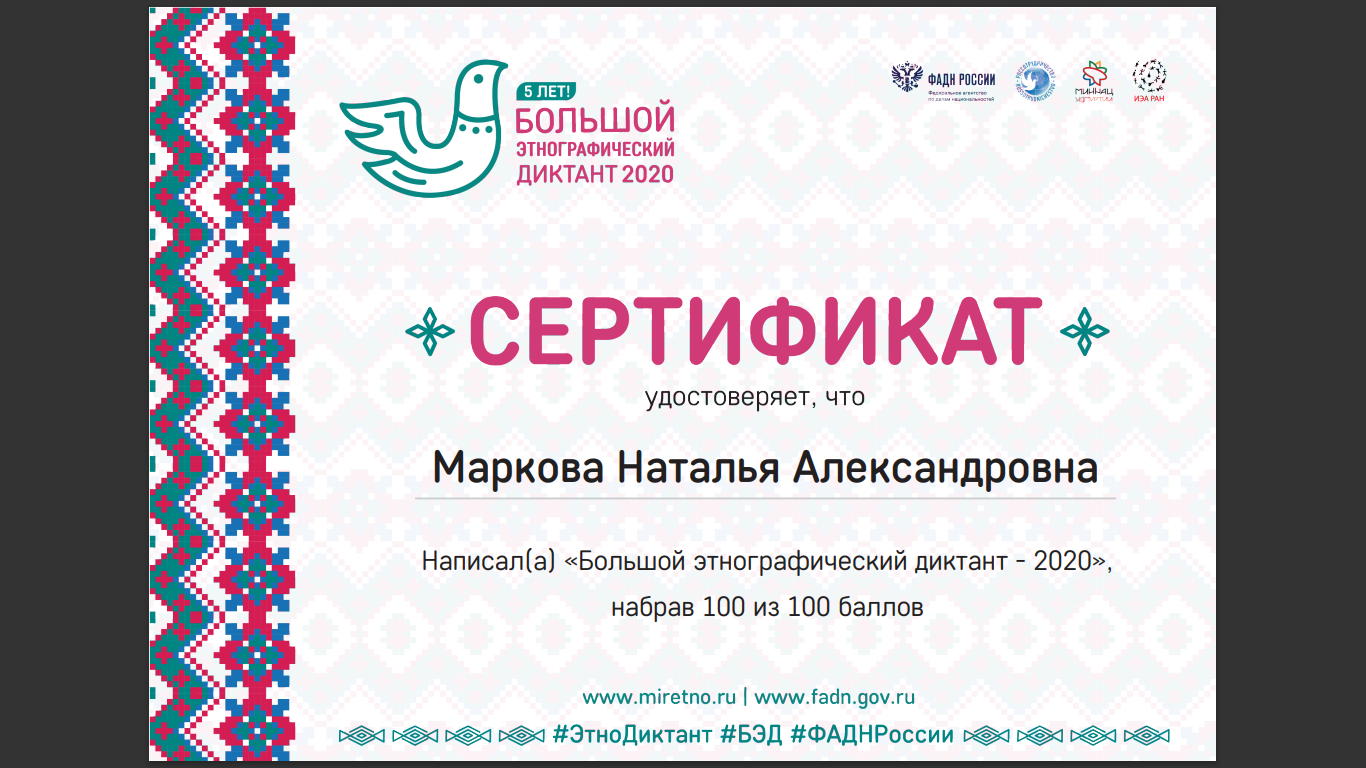 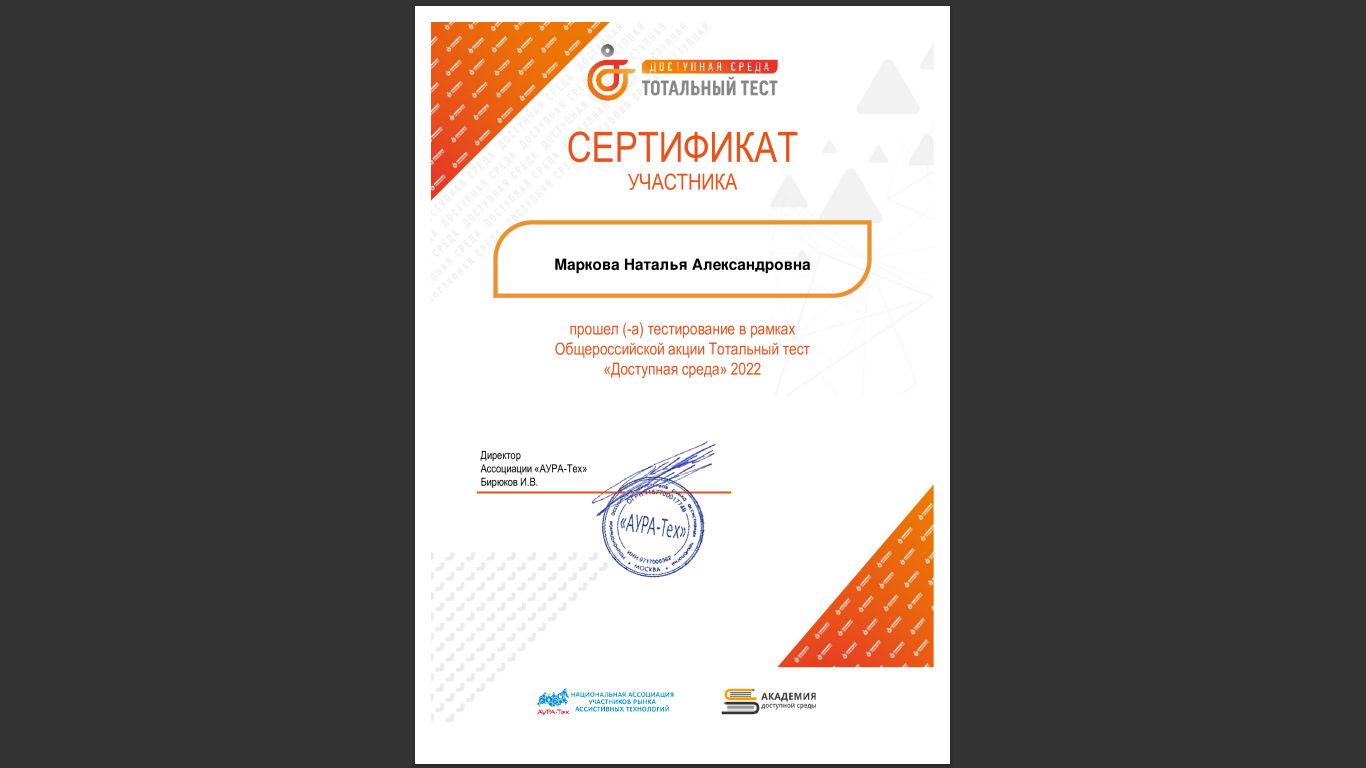 14.Награды и поощрения
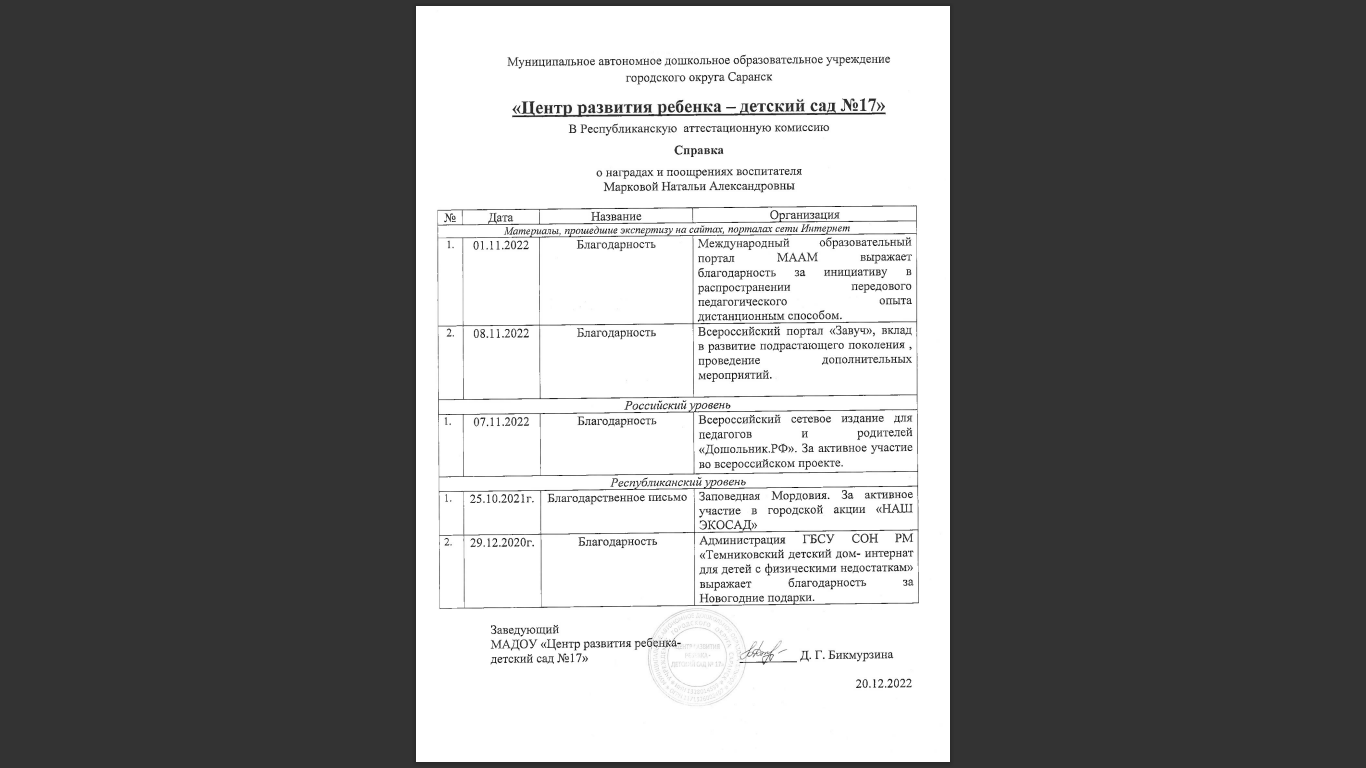 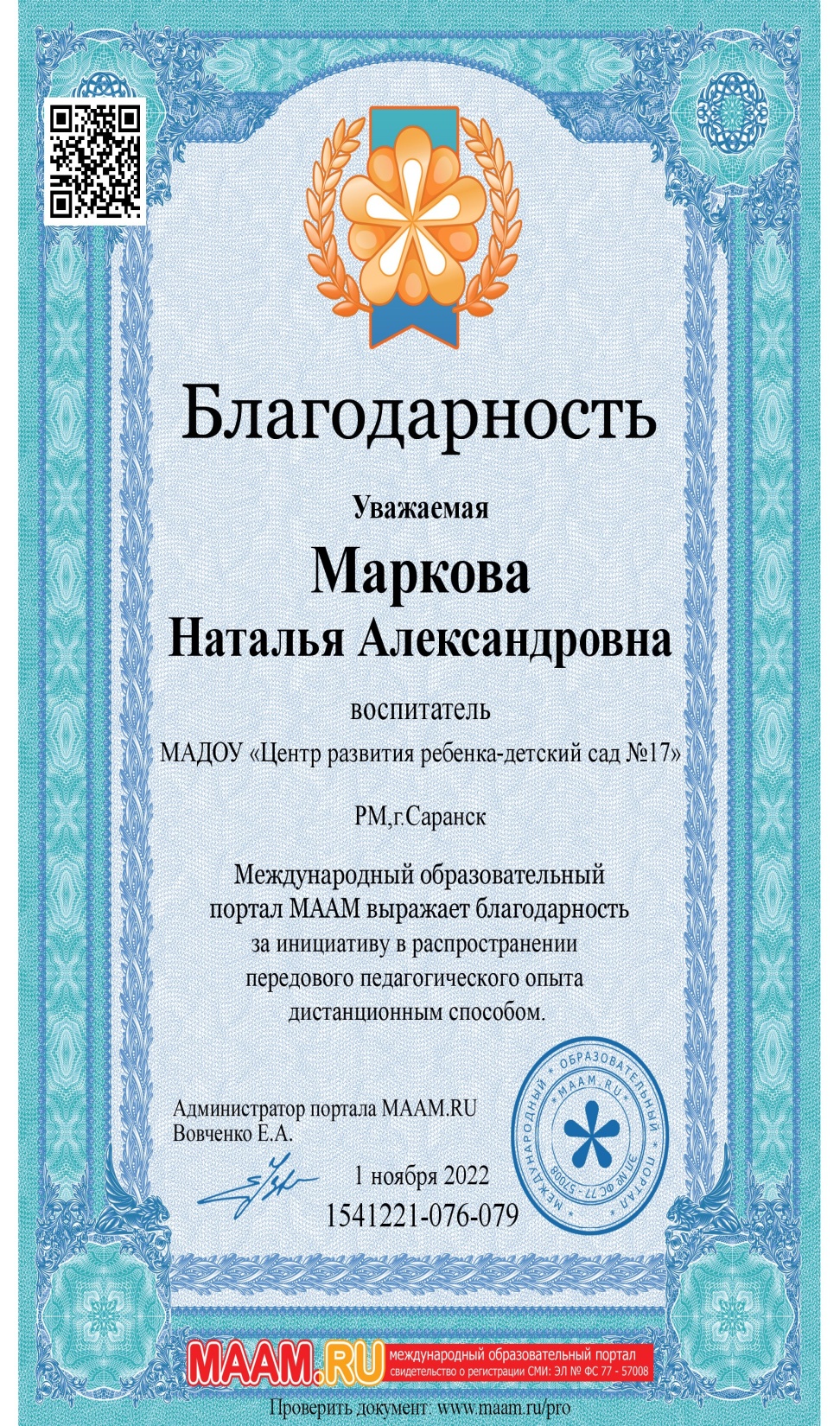 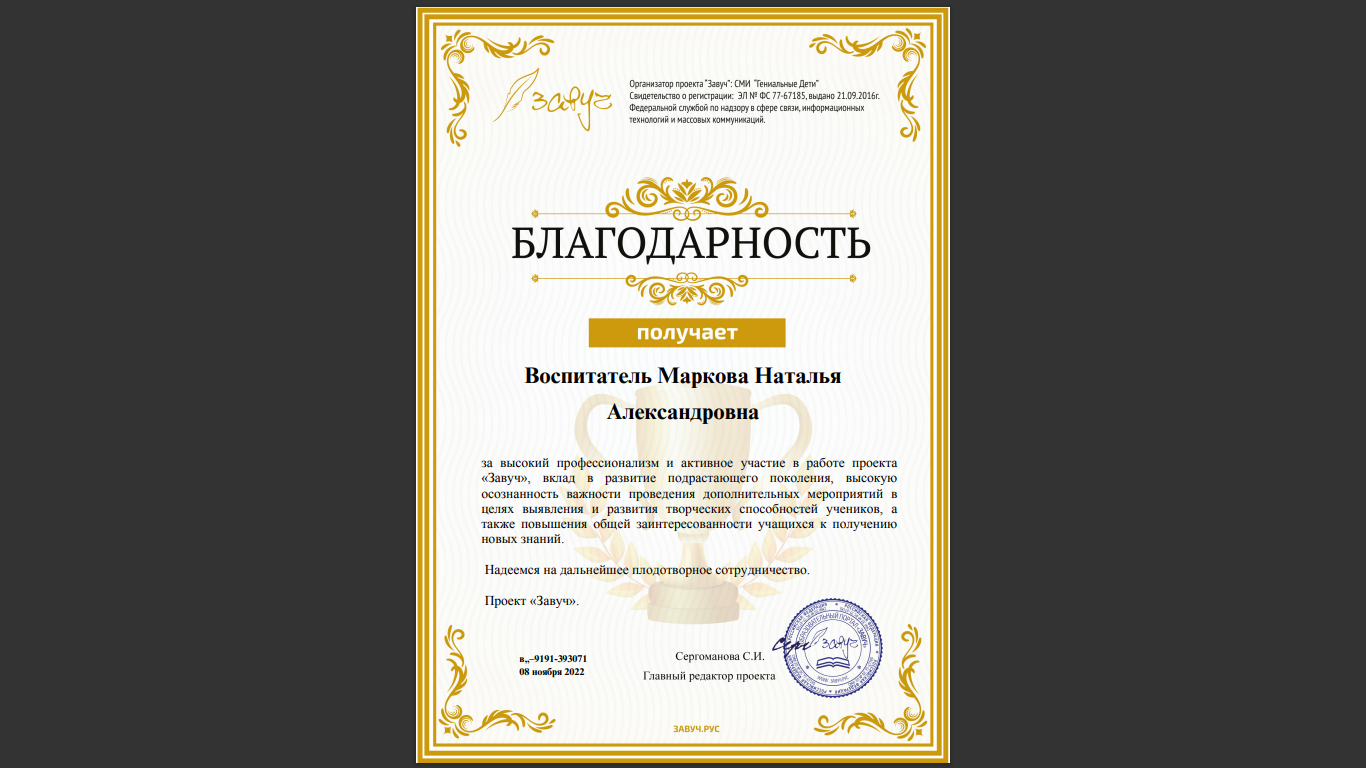 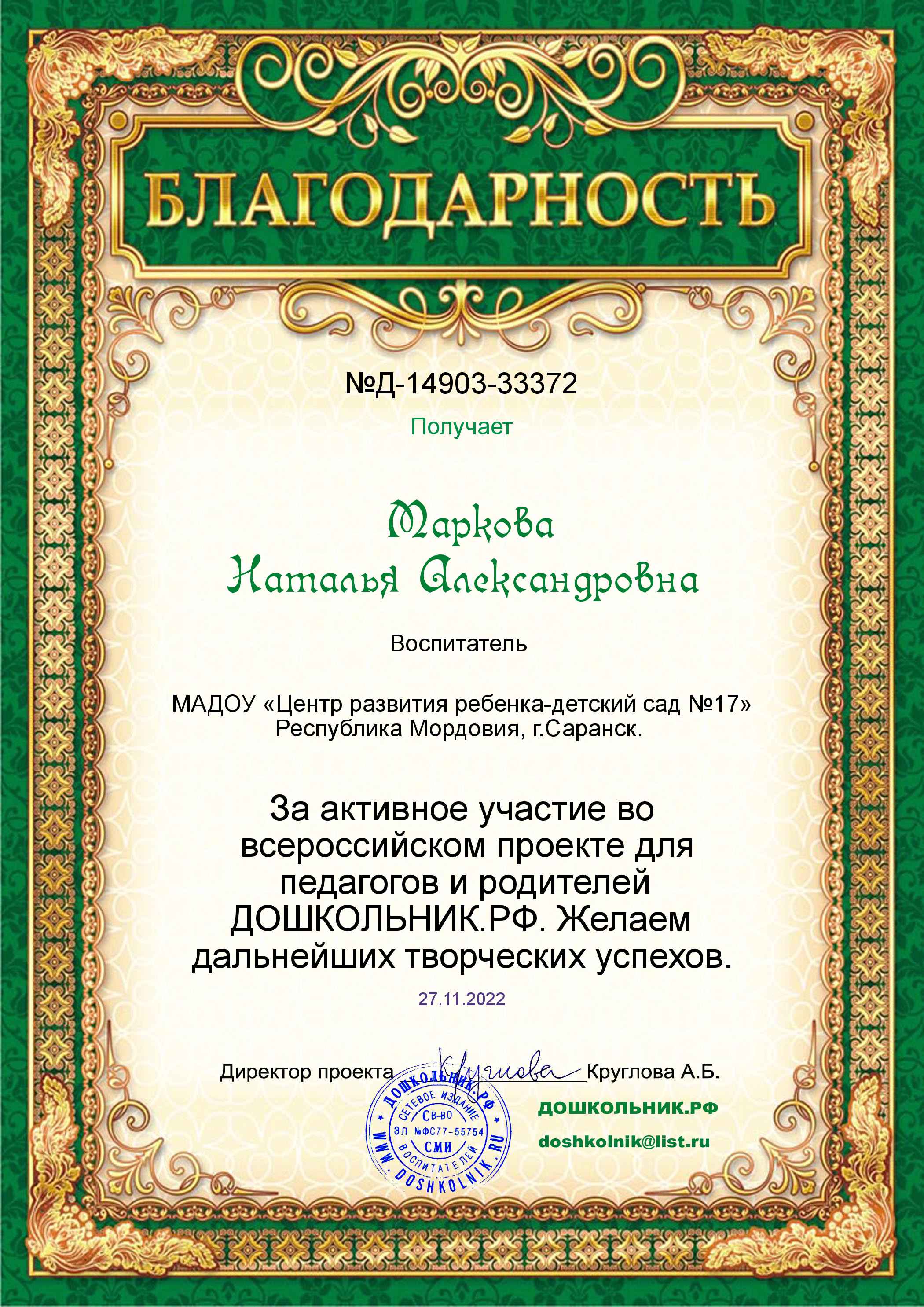 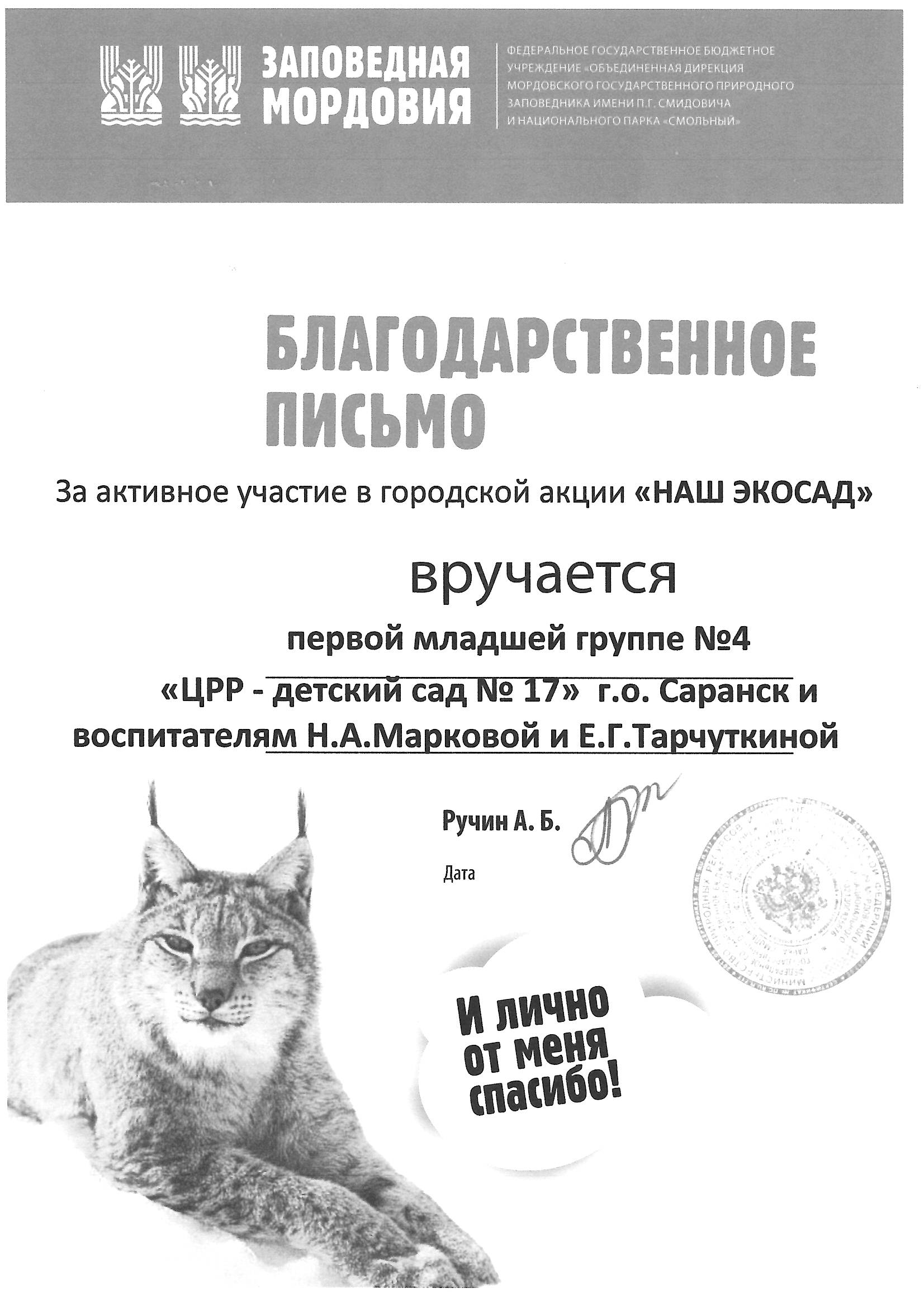 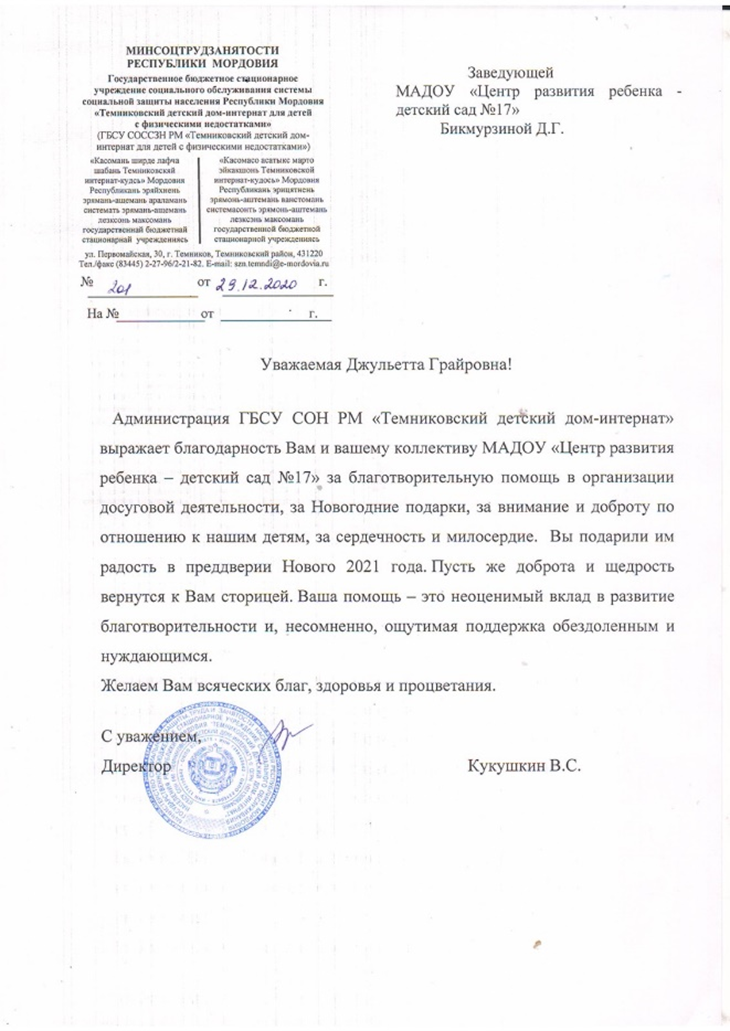 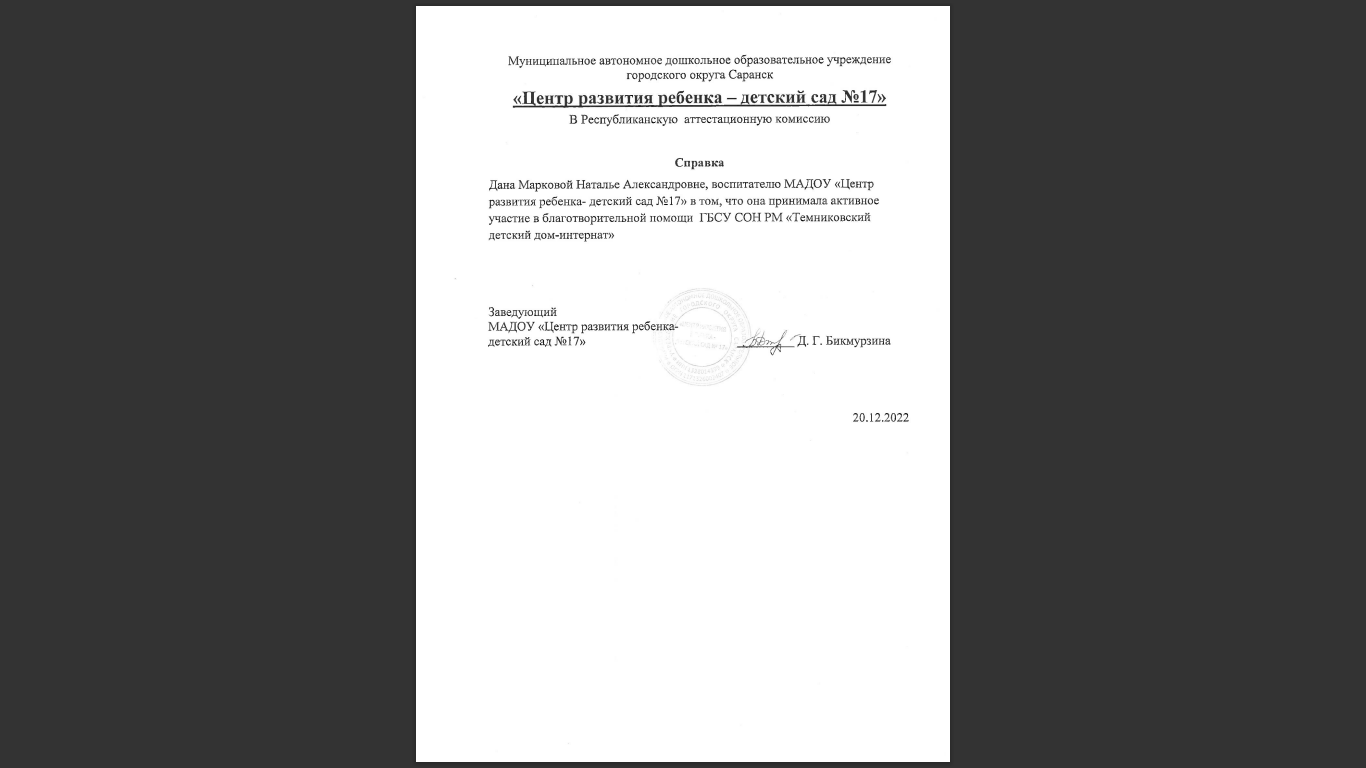 Спасибо за внимание!